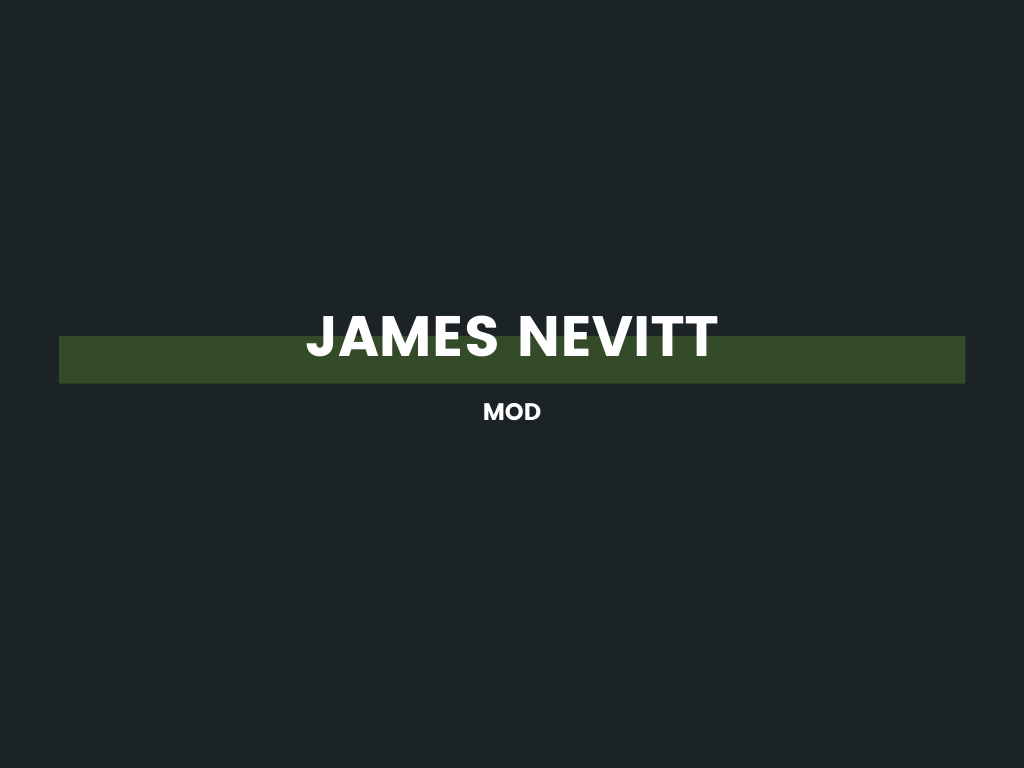 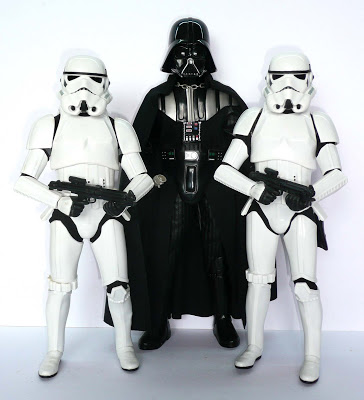 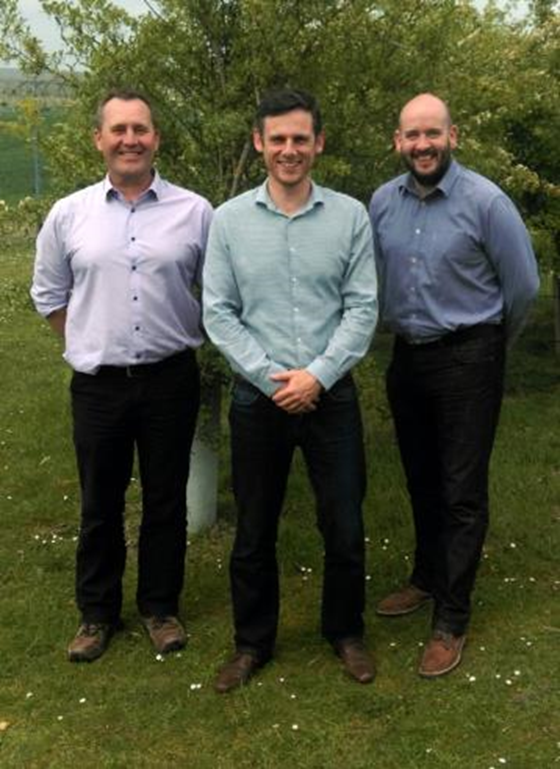 Current and Future Access and Recreation on the MOD Estate

James Nevitt

DIO Access & Recreation Advisory Team
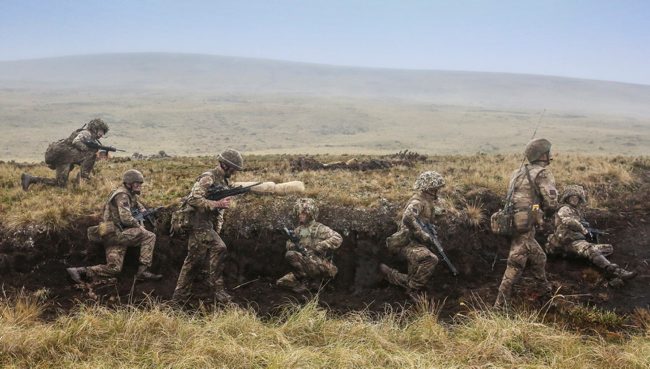 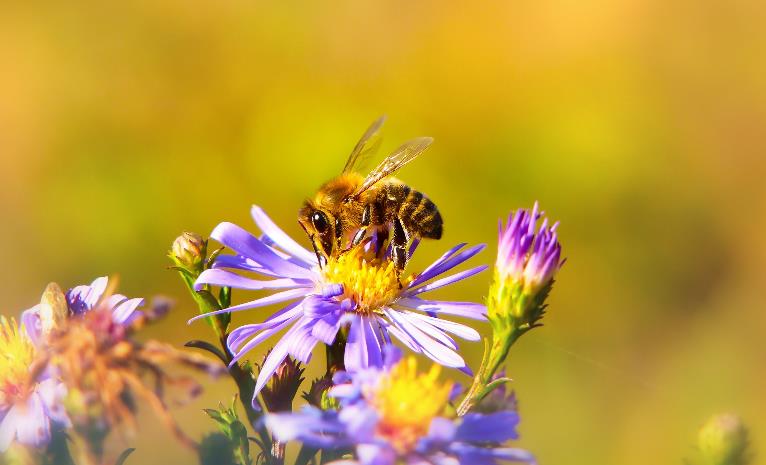 A presumption in favour of public access
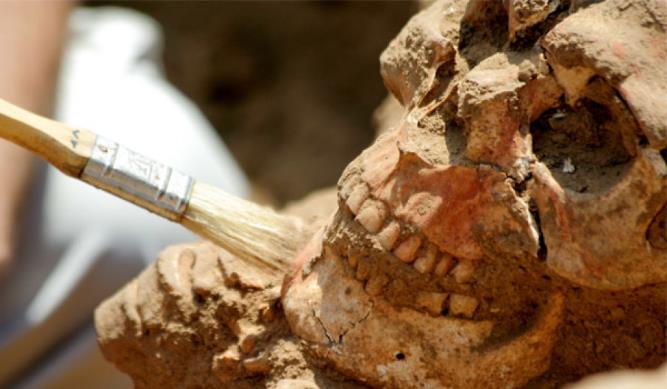 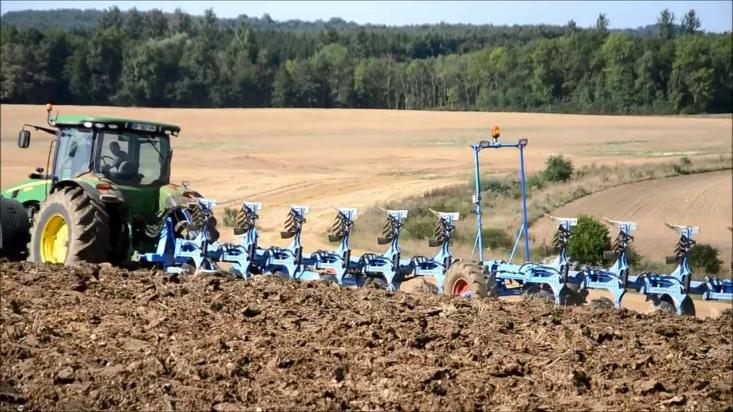 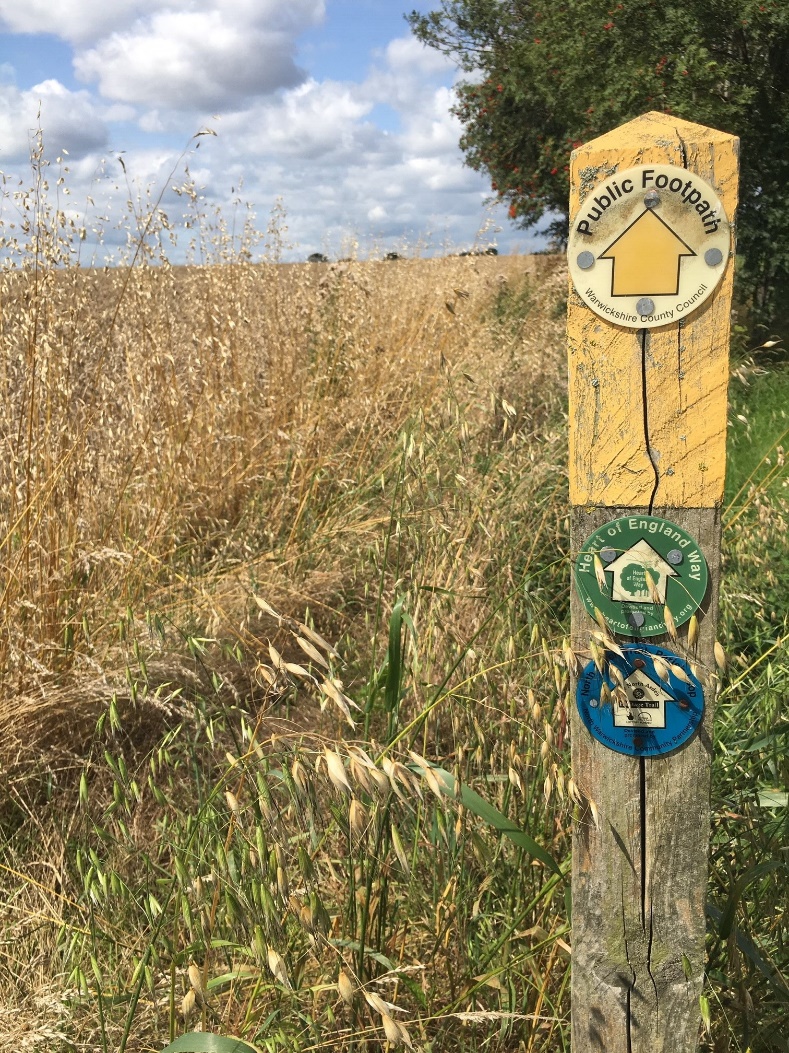 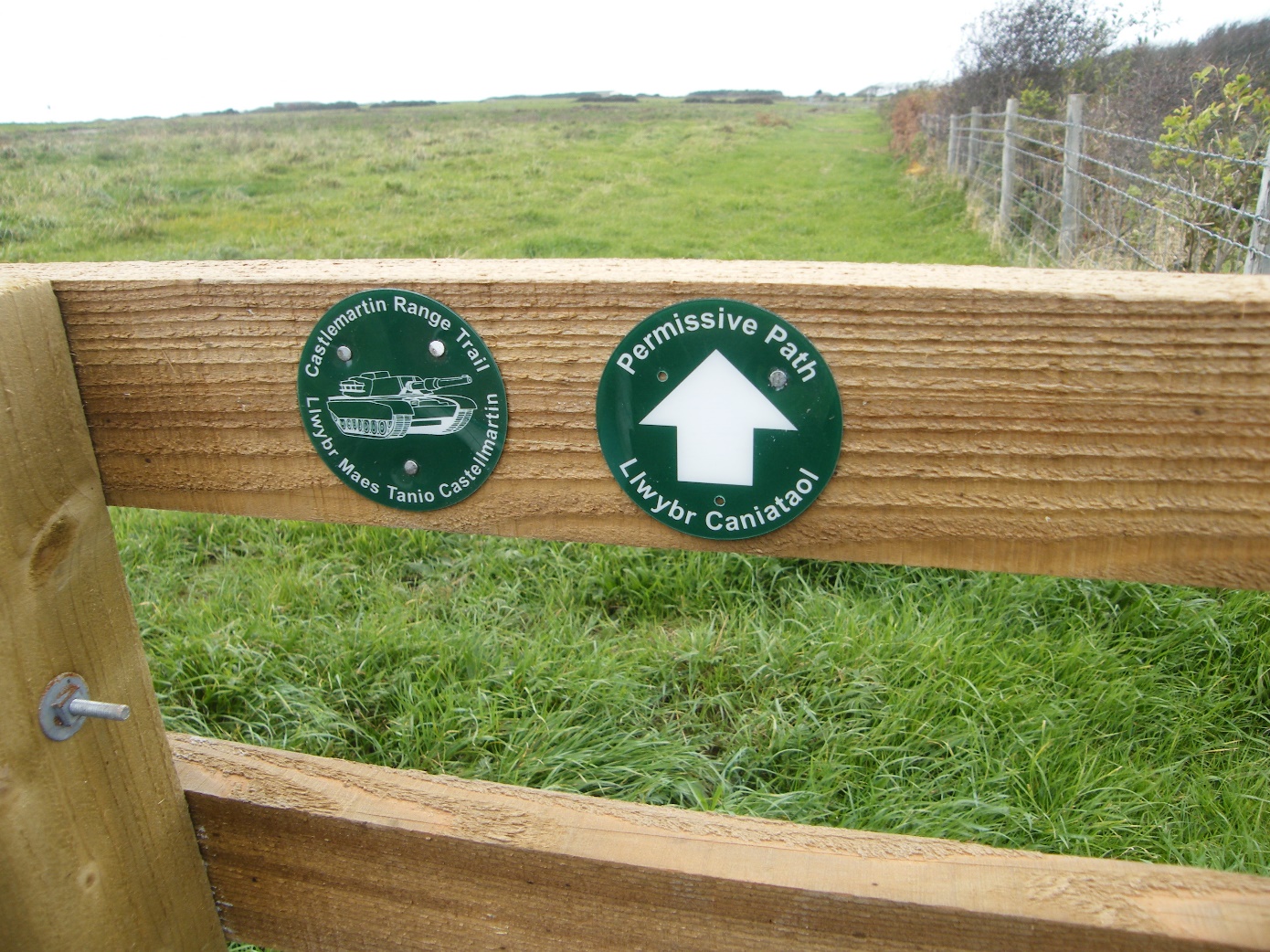 A presumption in favour of public access …
…wherever this is compatible with operational and military training uses, public safety, security, conservation and the interests of tenants.
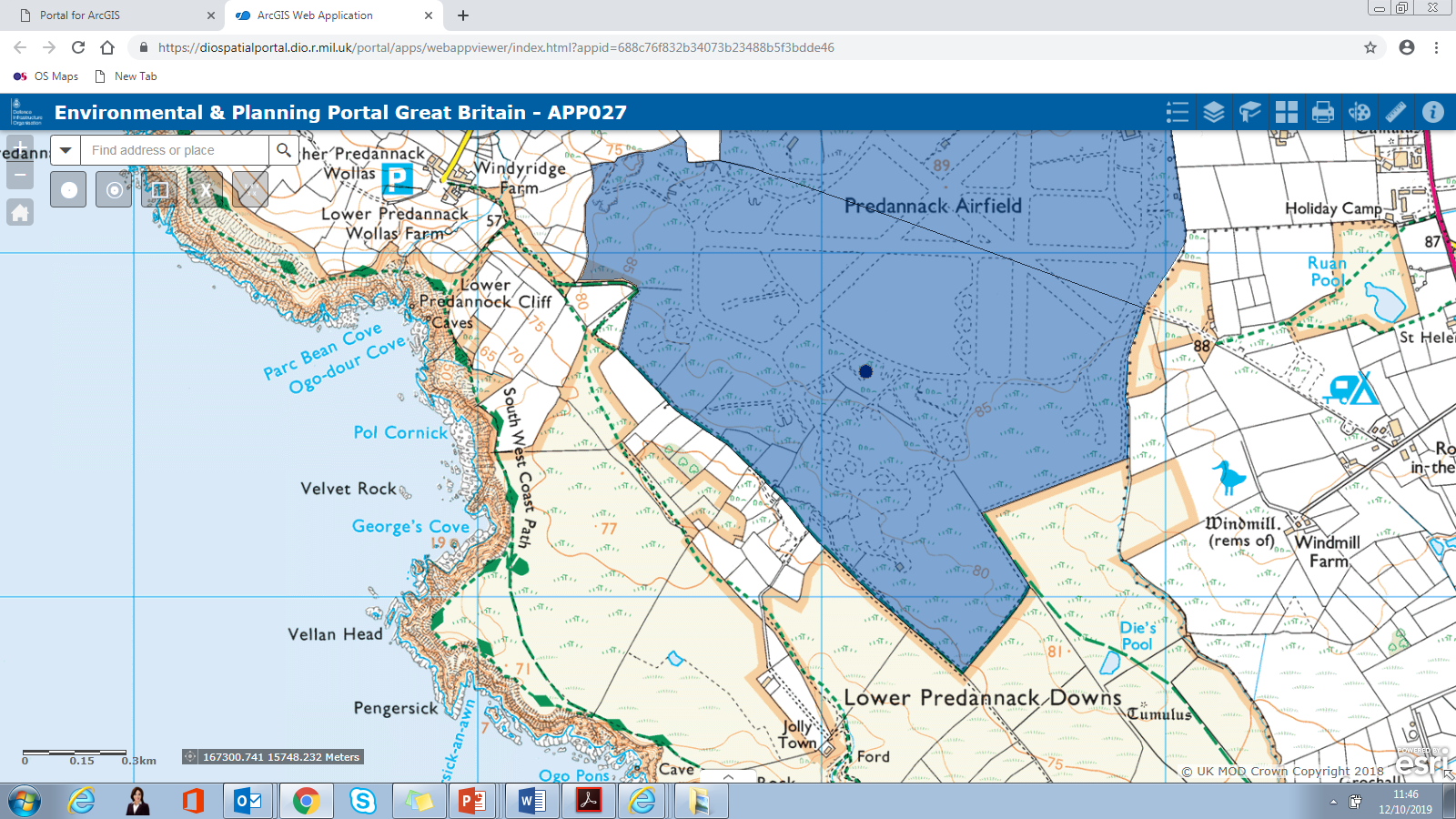 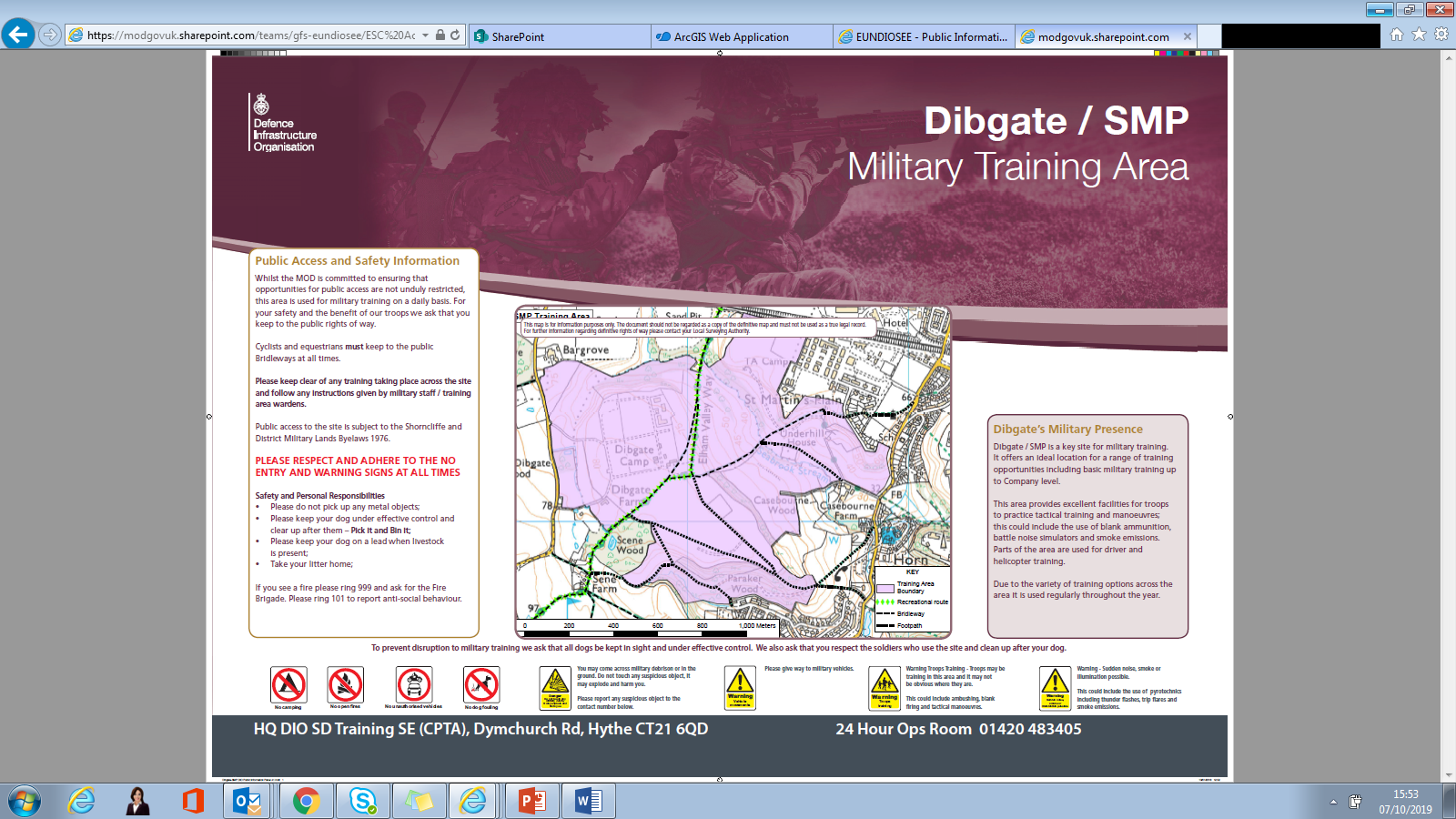 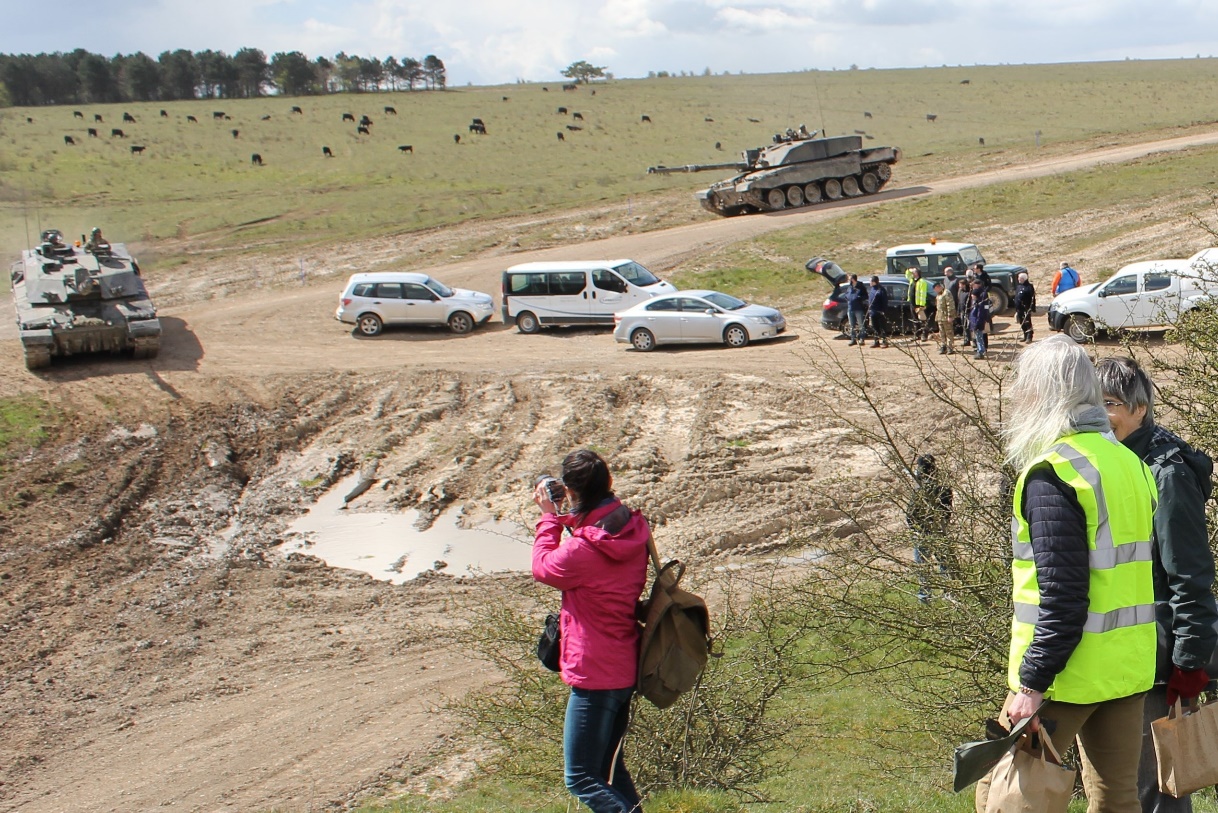 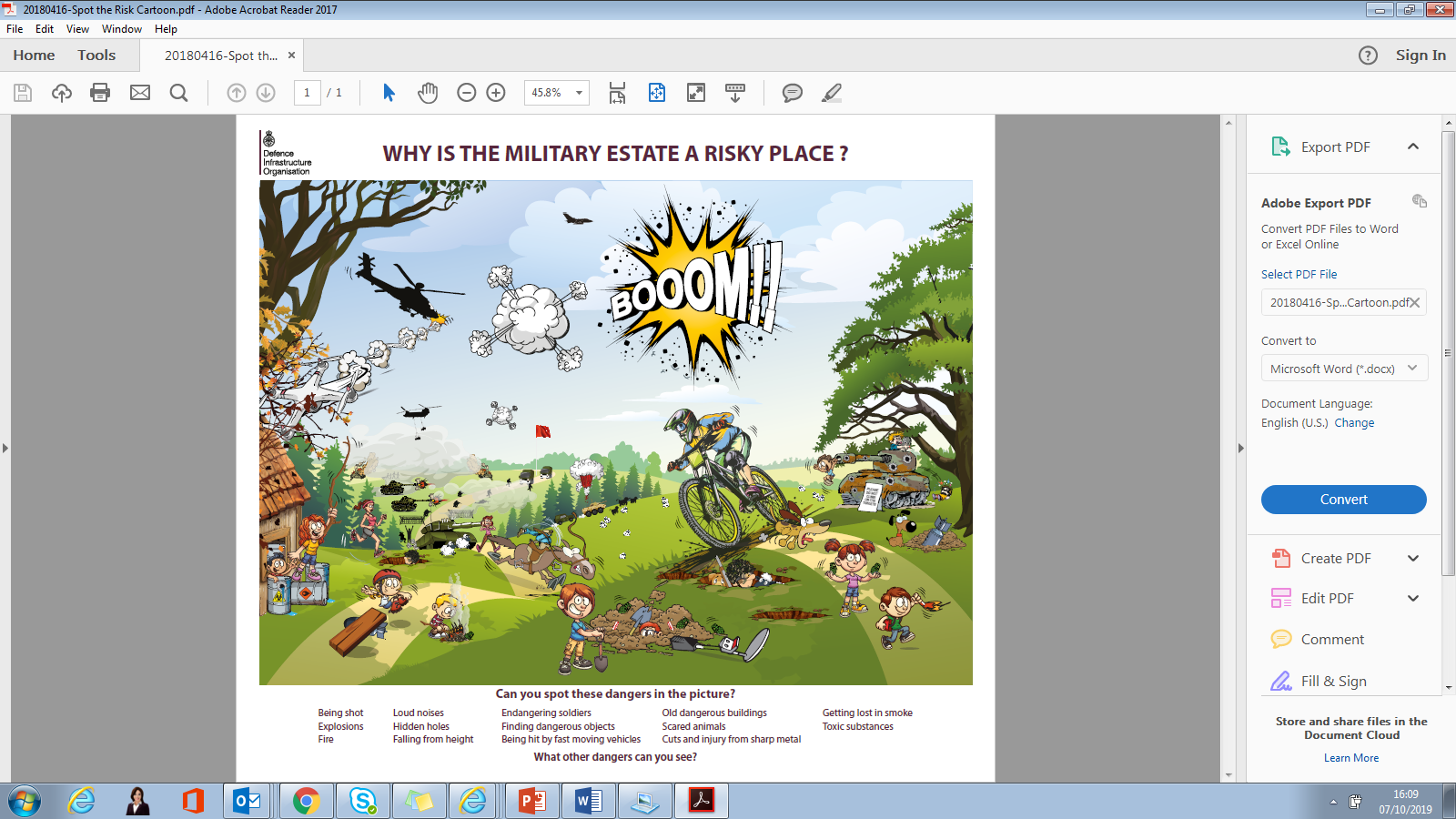 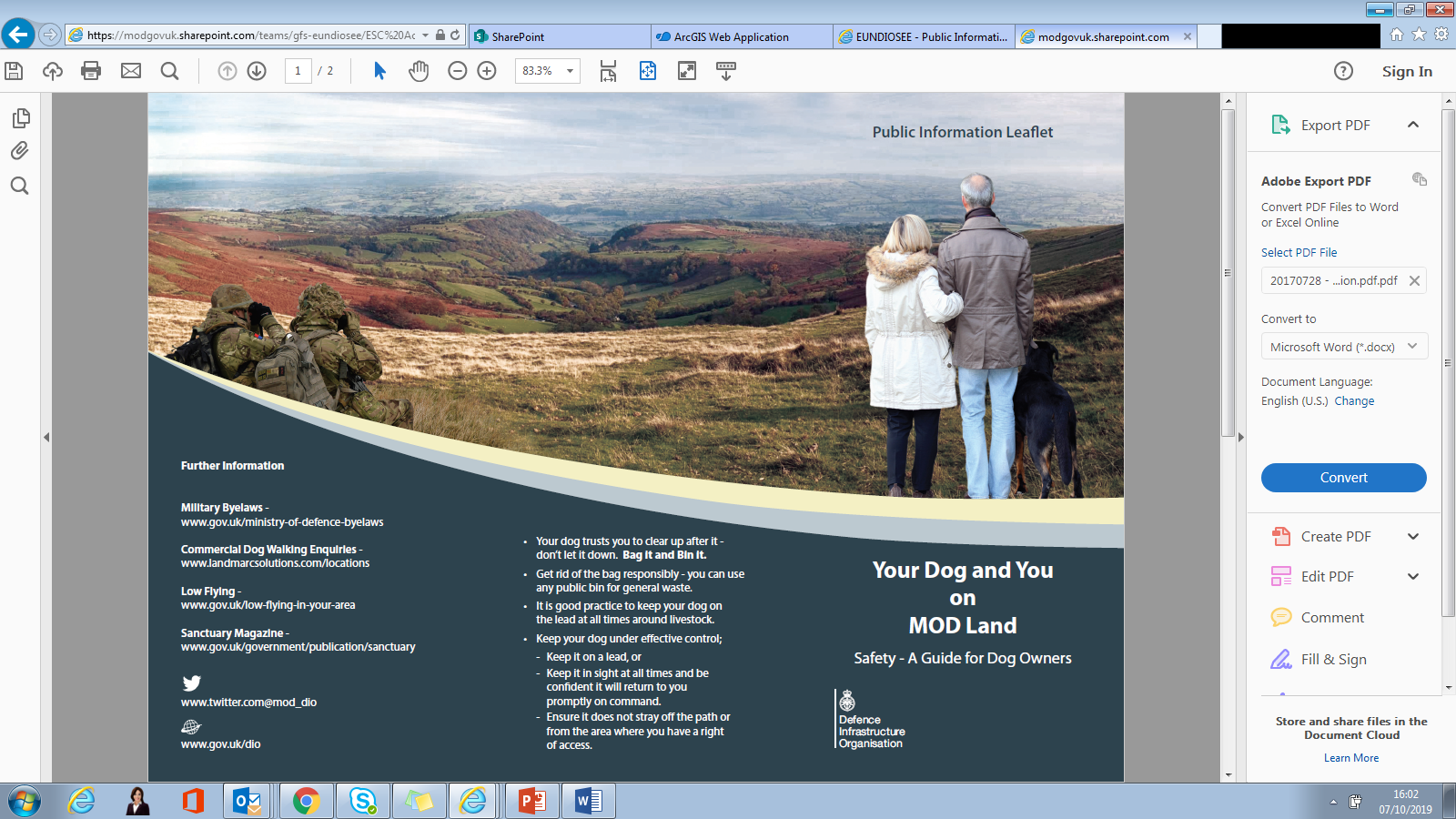 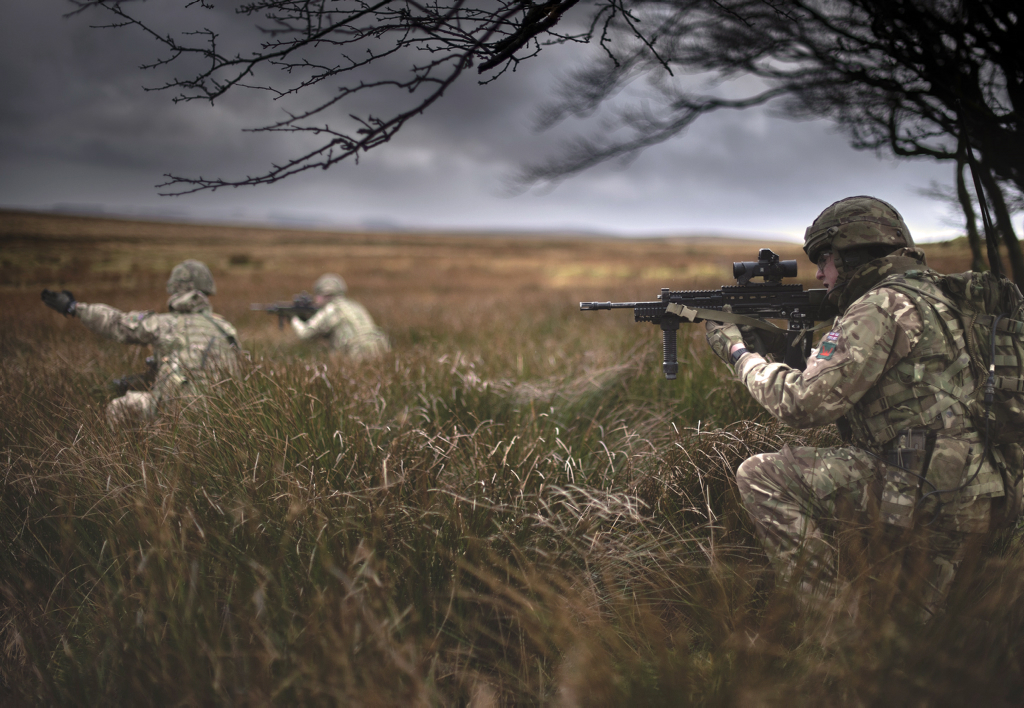 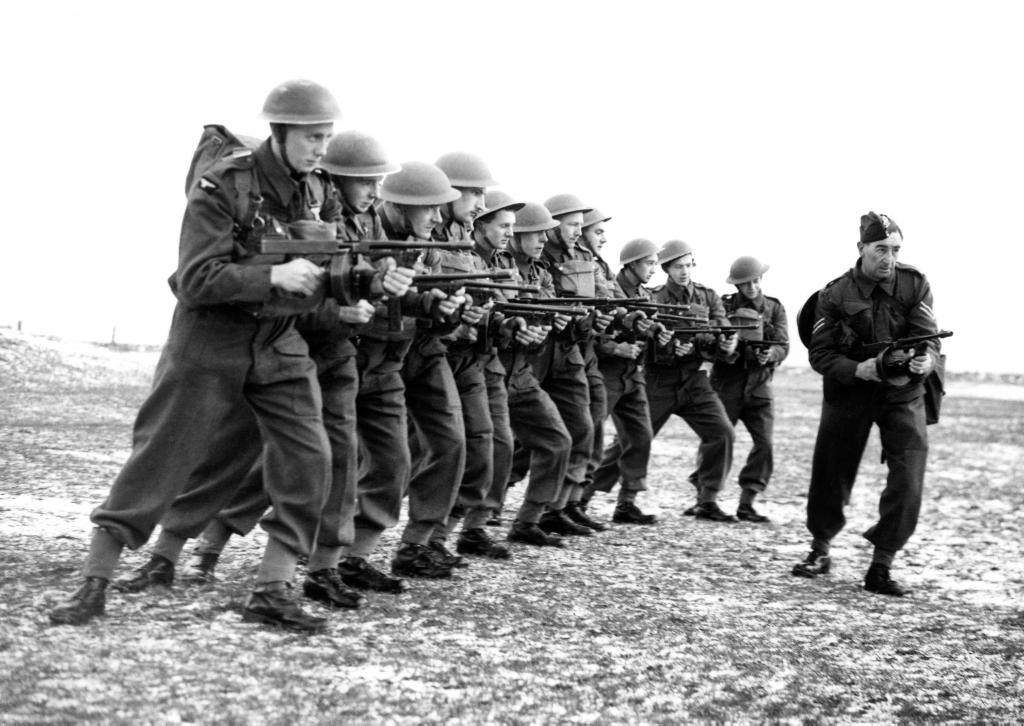 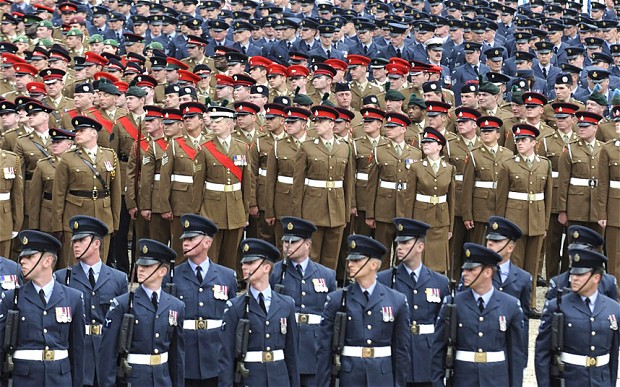 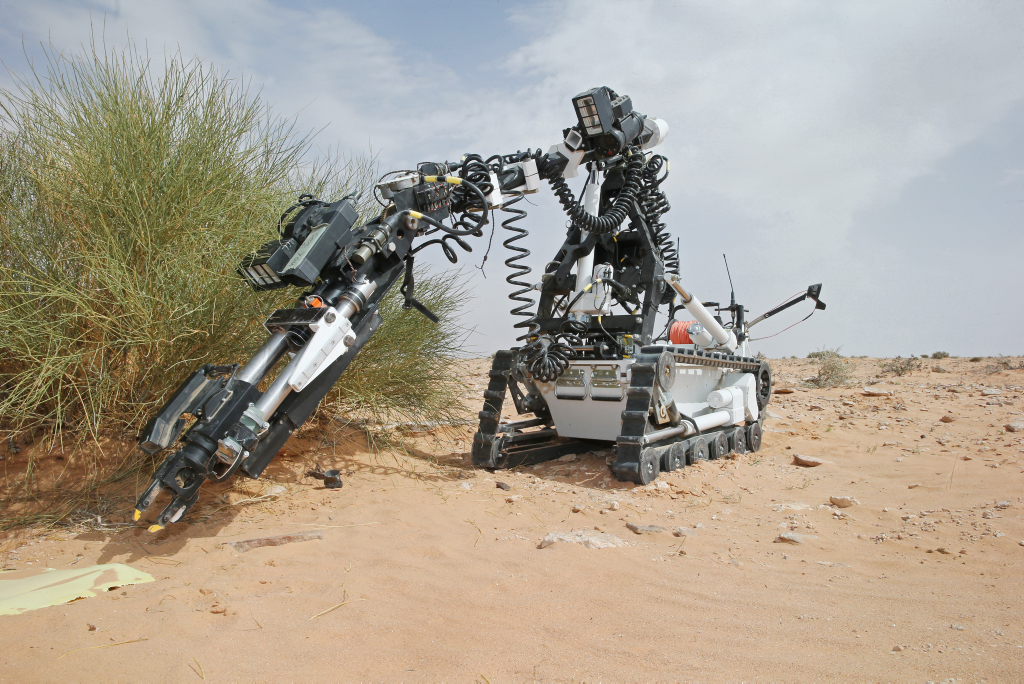 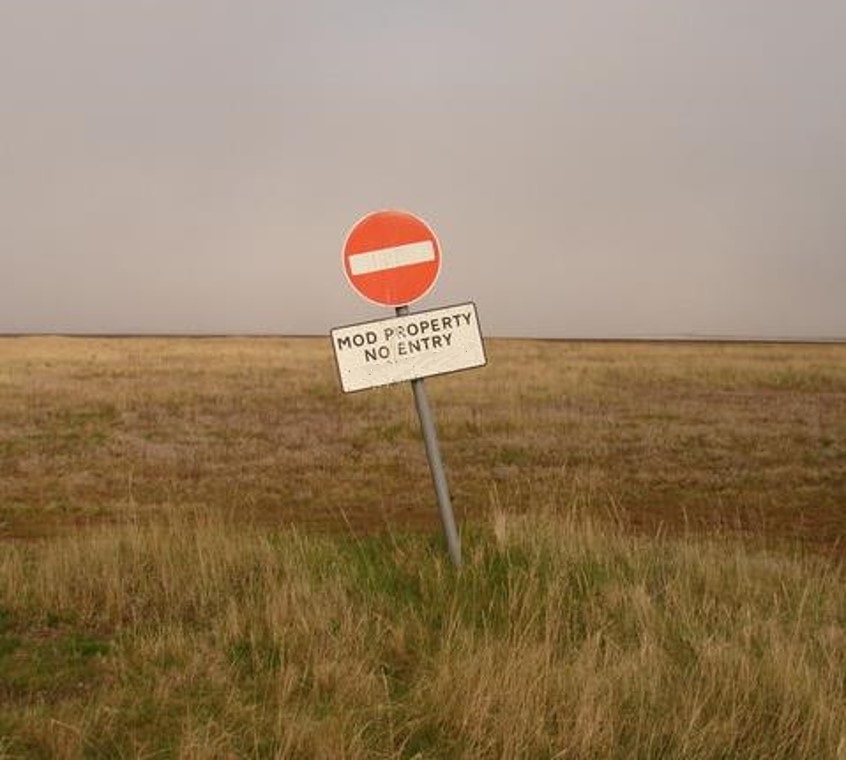 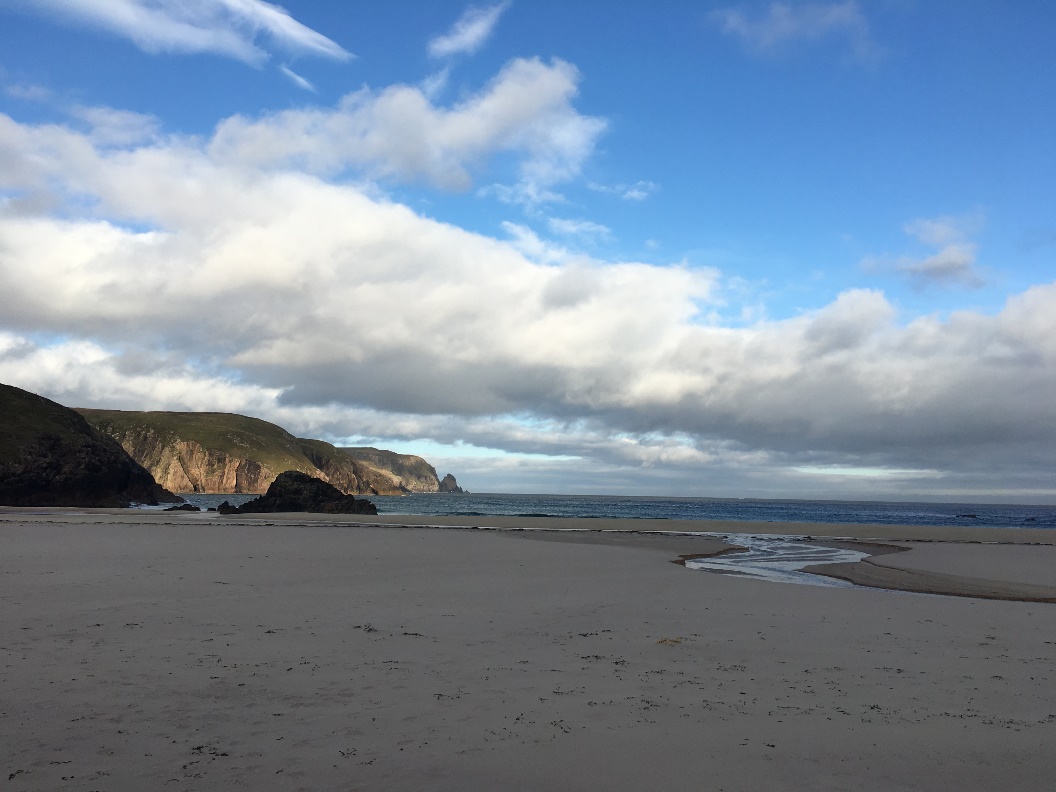 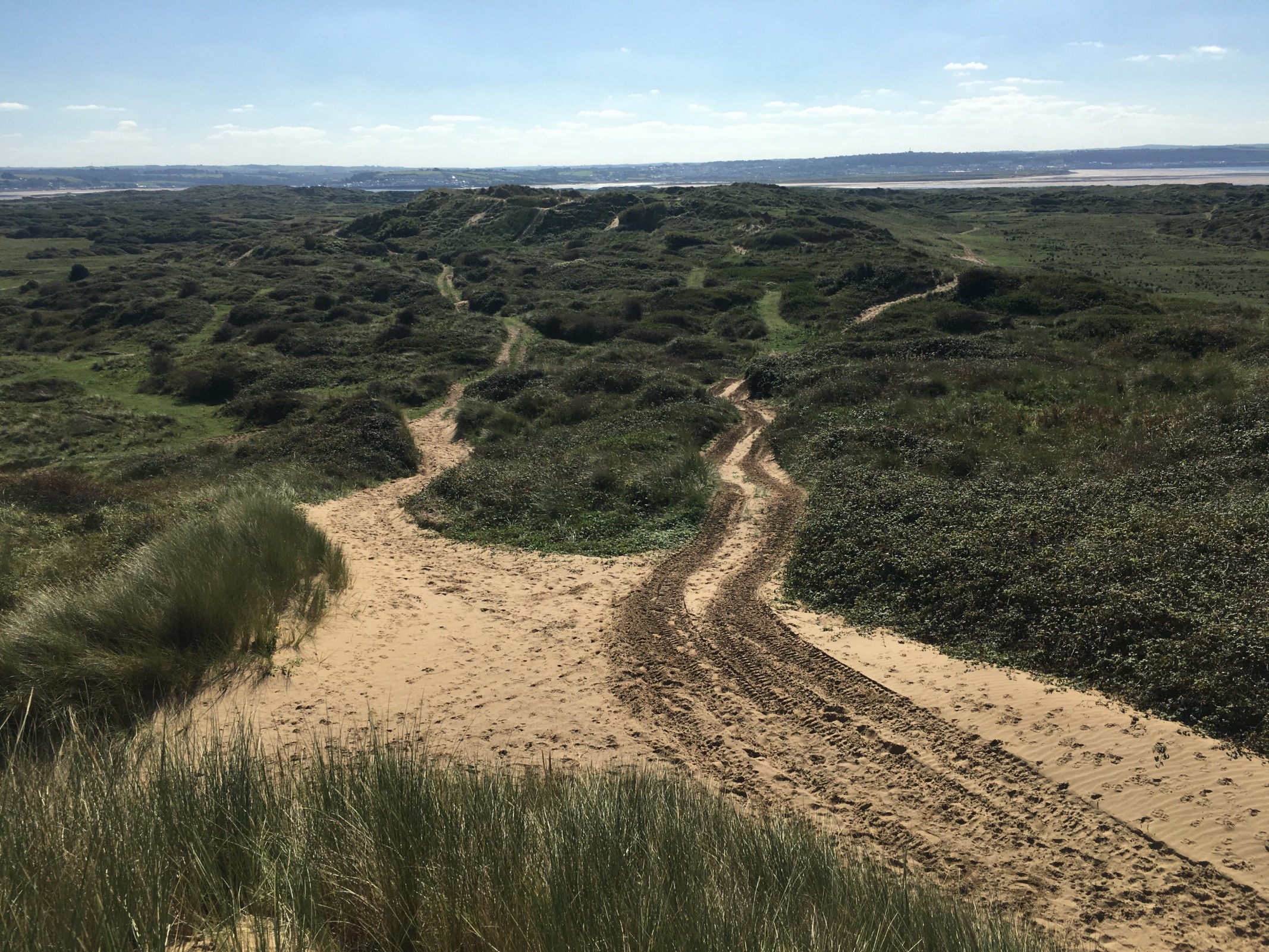 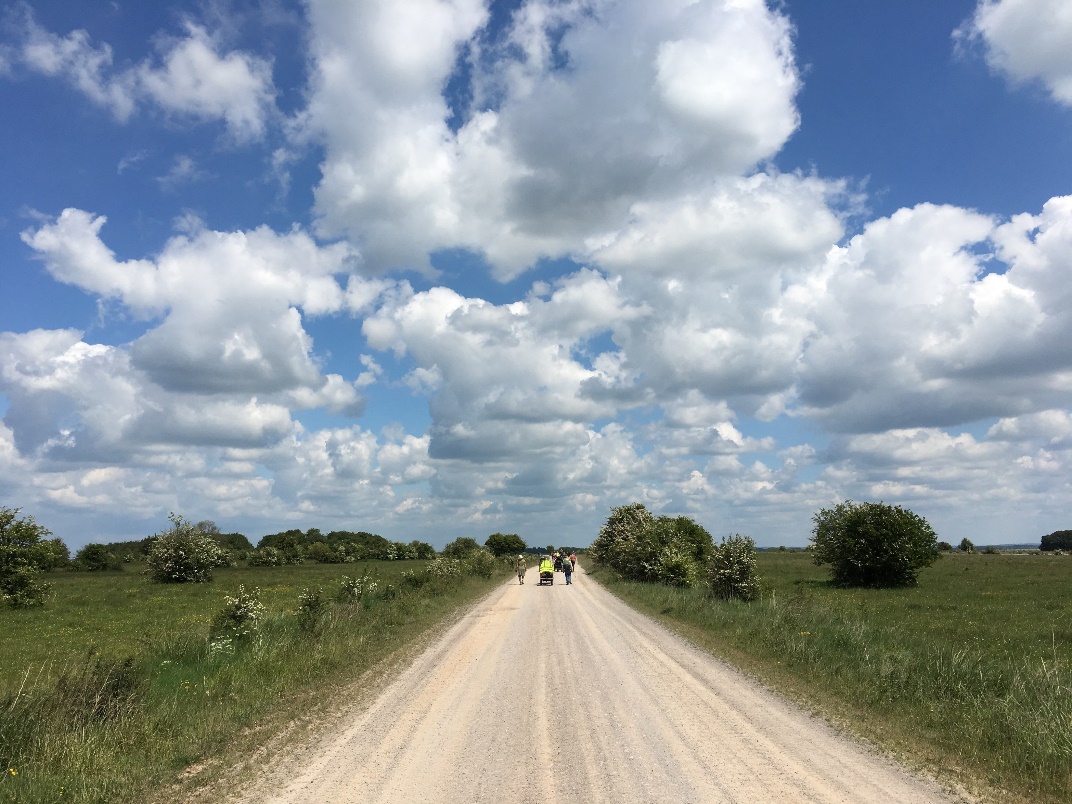 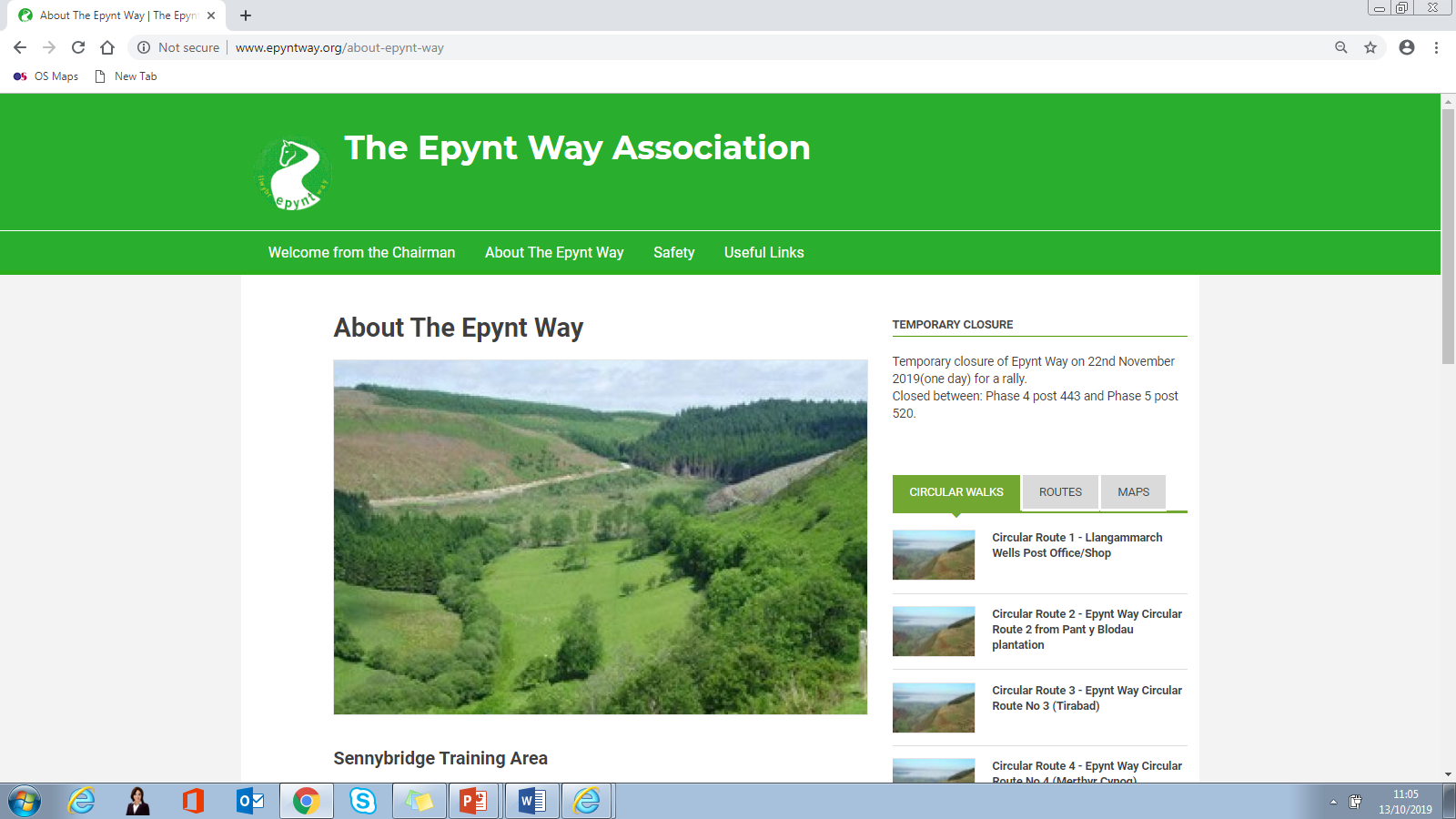 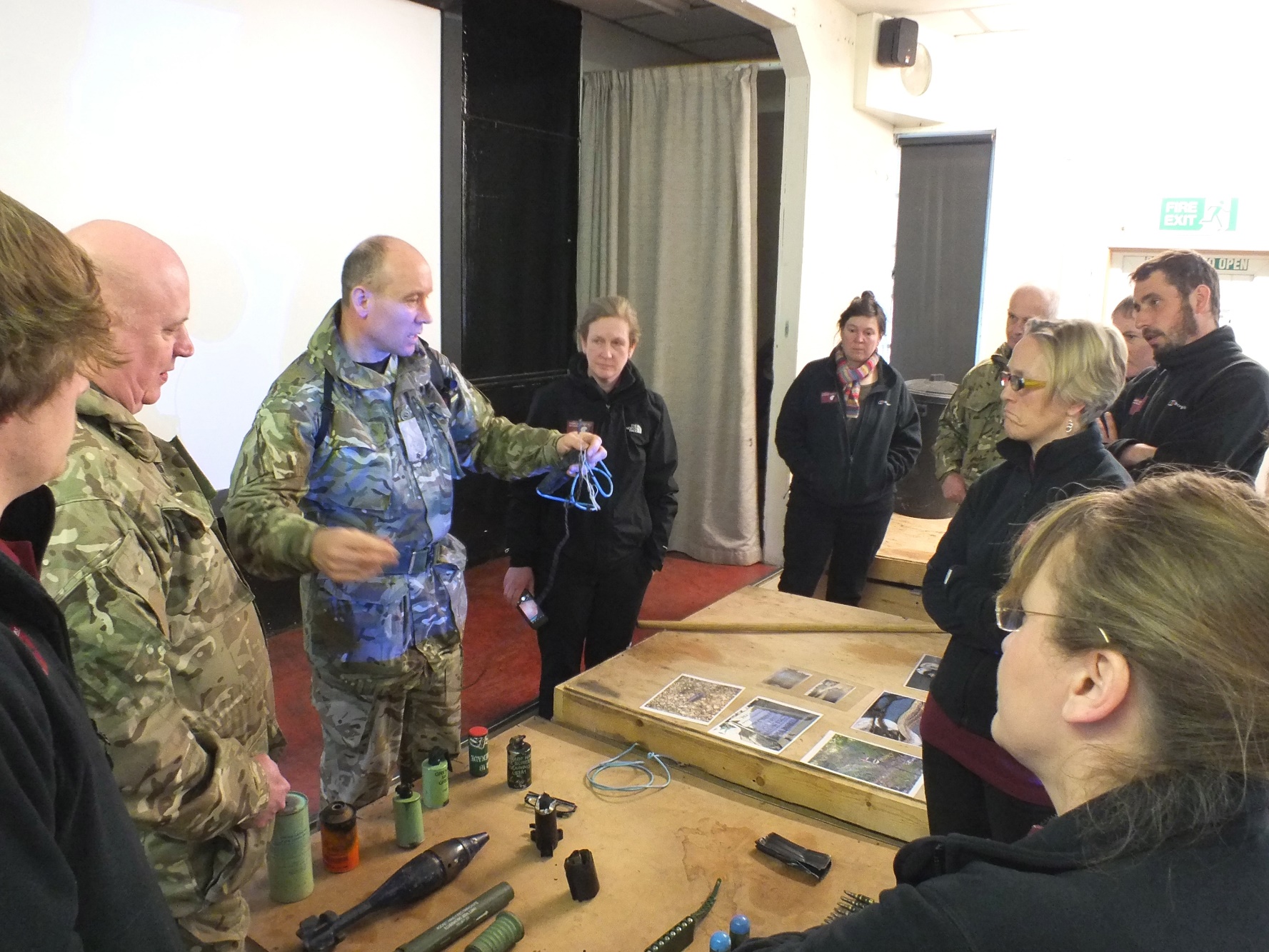 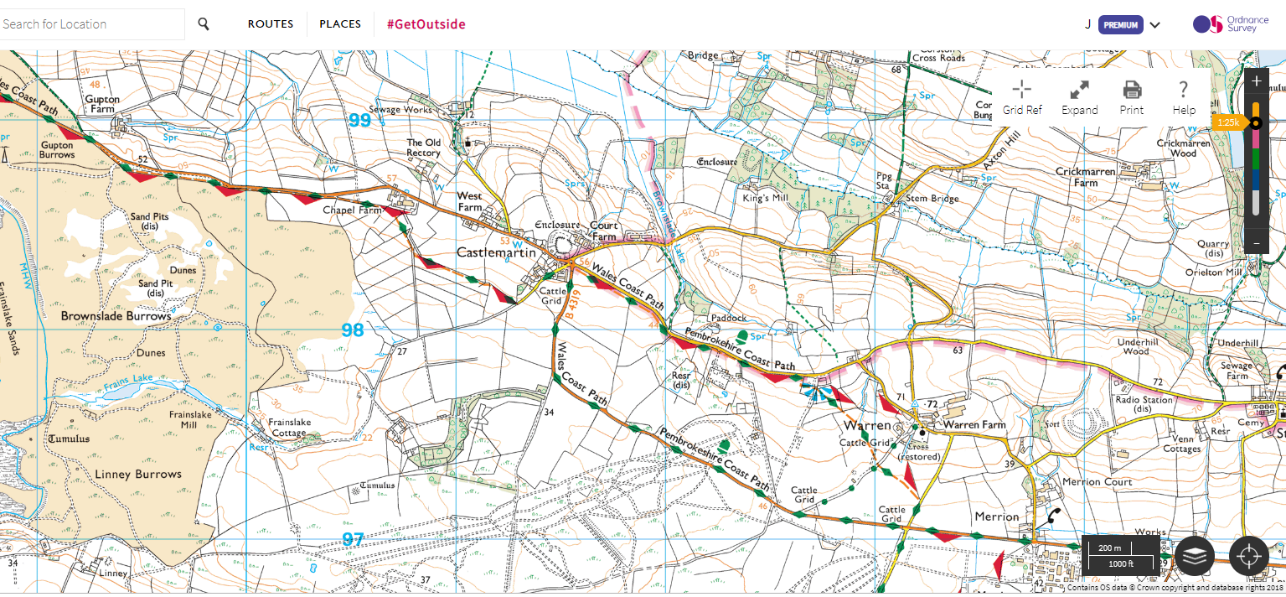 DIO CONSERVATION STEWARDSHIP FUND (CSF)
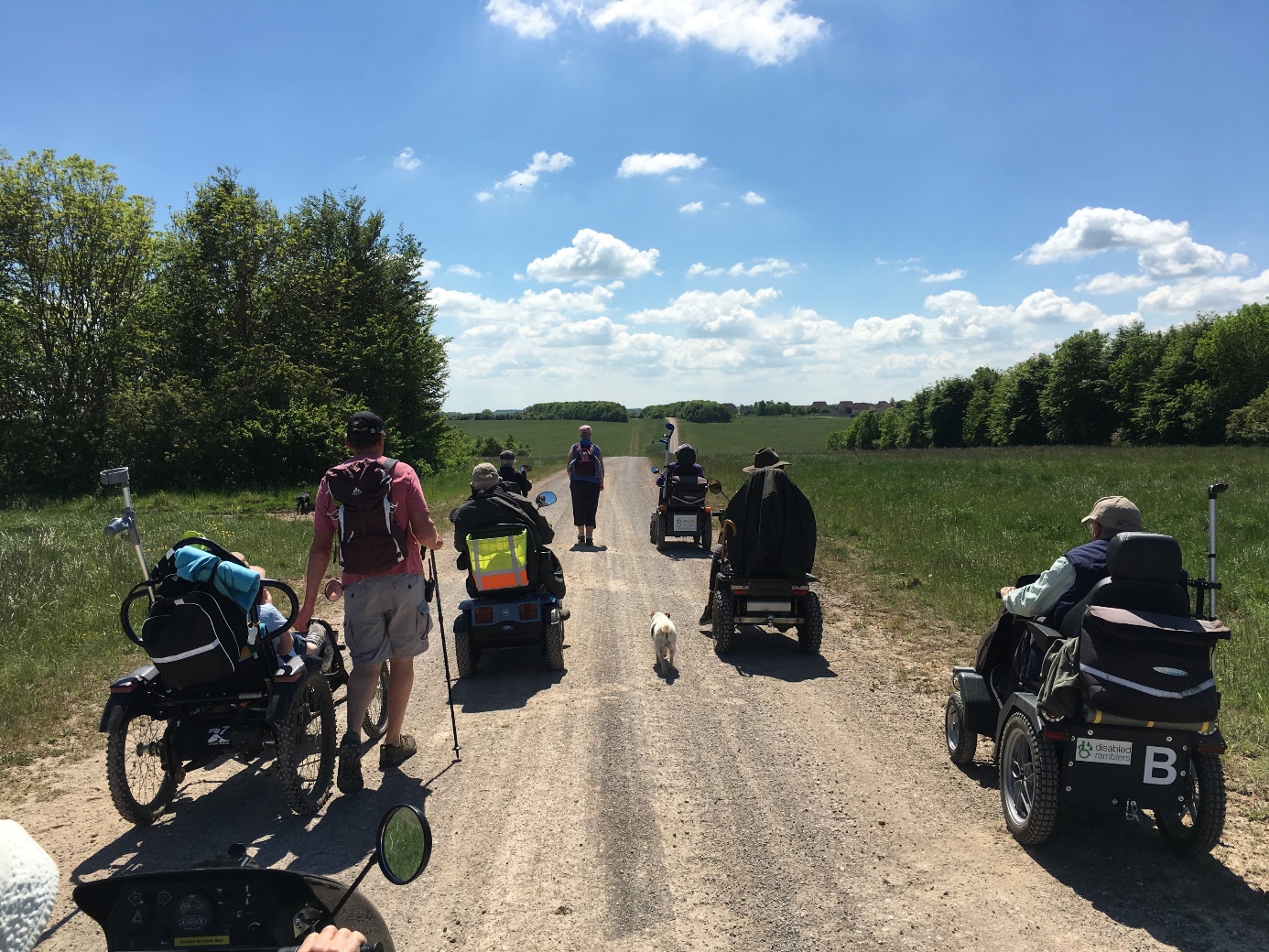 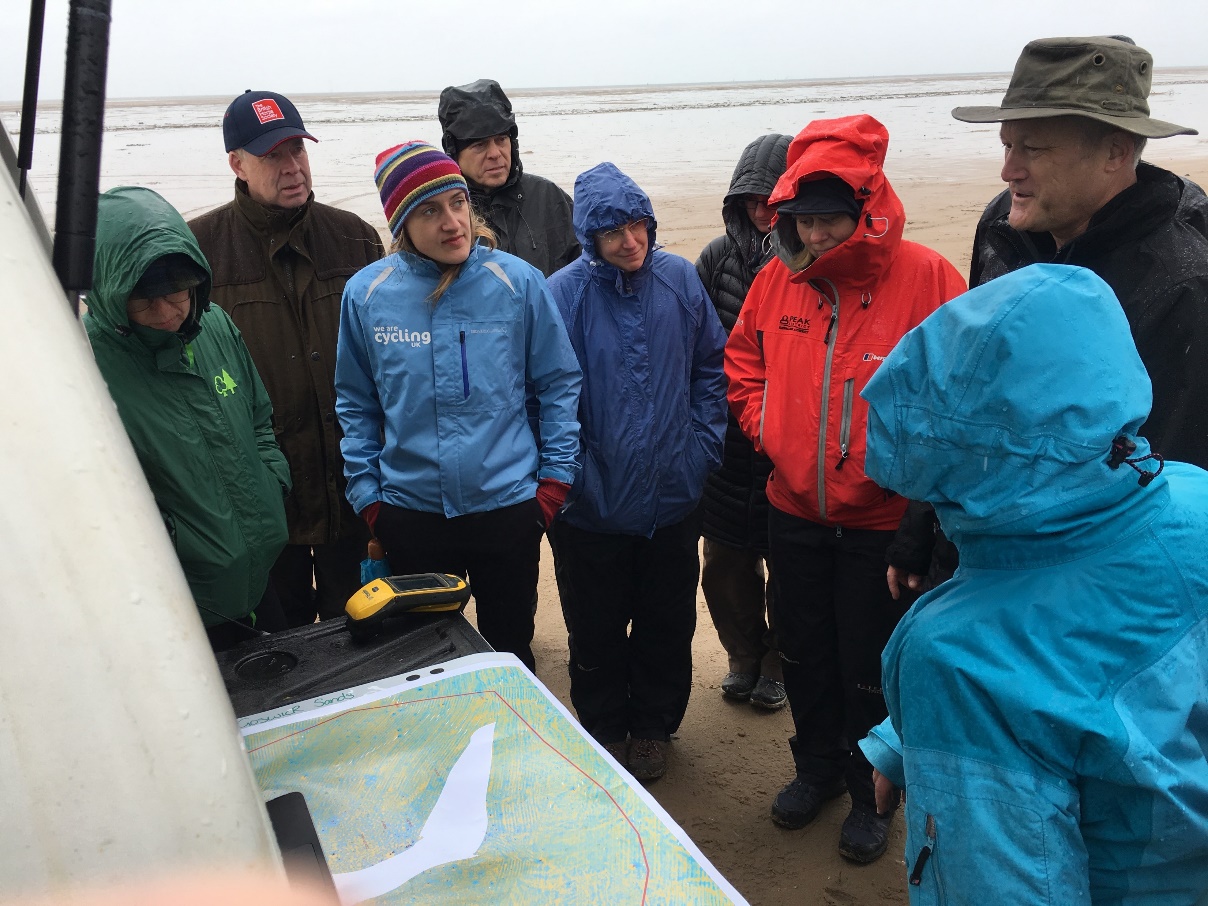 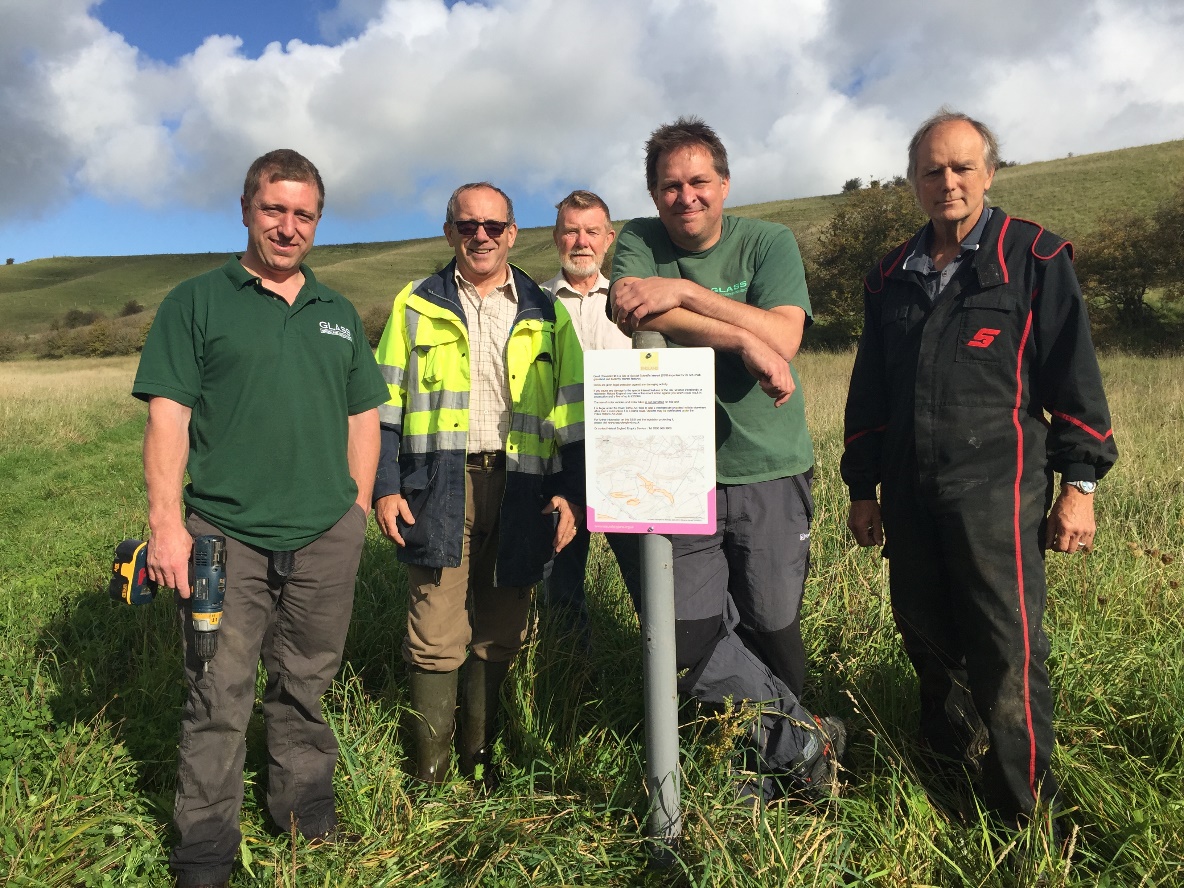 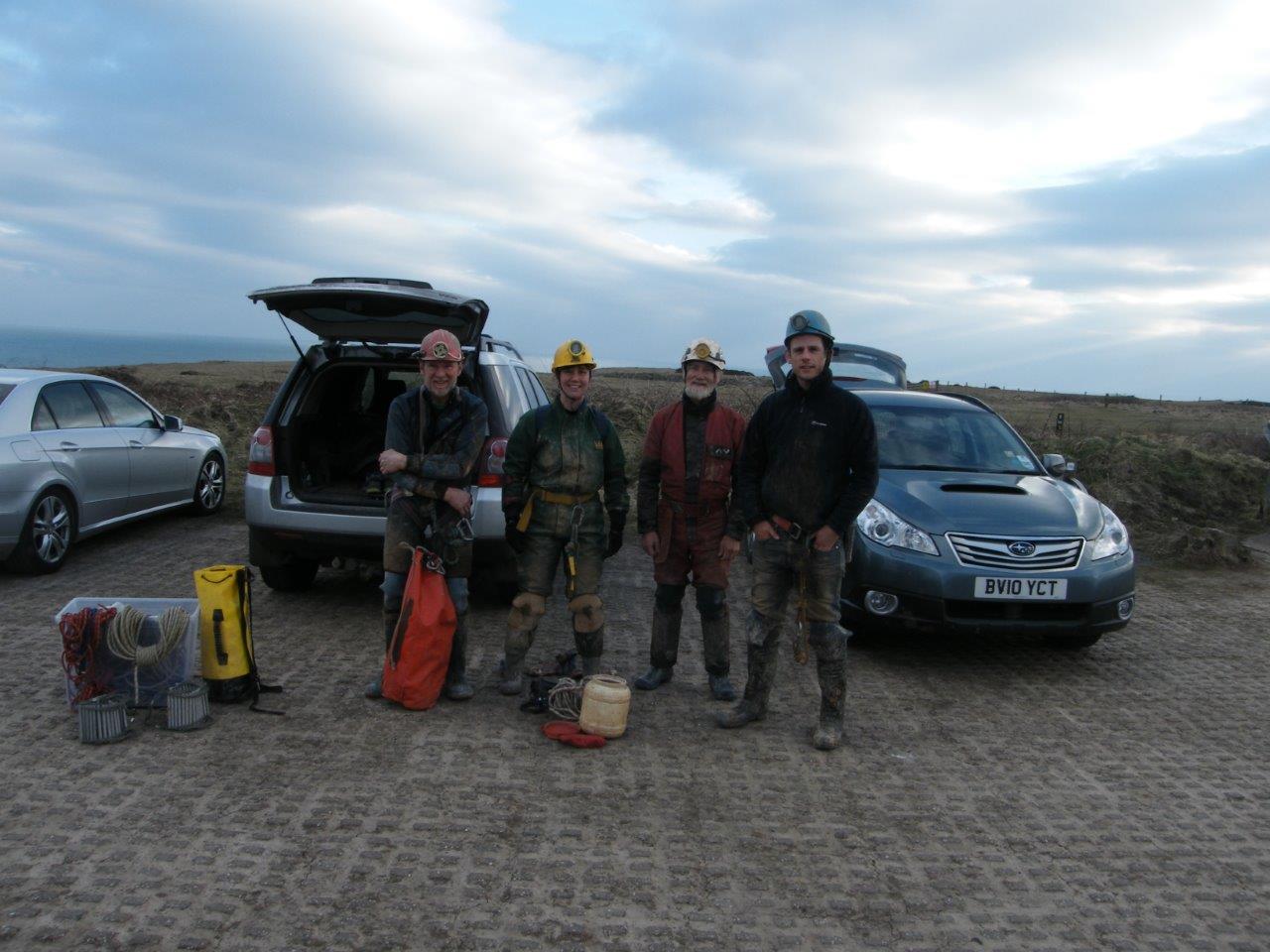 “It’s an outstanding area to have on our doorstep. It’s fantastic. It’s my go-to place when things are hectic. In a nutshell it’s therapy!!”
“when the range is not firing … you get to see some impressive scenery and wildlife and plenty of coastal path walks. It’s such a beautiful place to be …”
“time to reflect and enjoy no matter the weather… the peace and quiet of the wide open spaces”
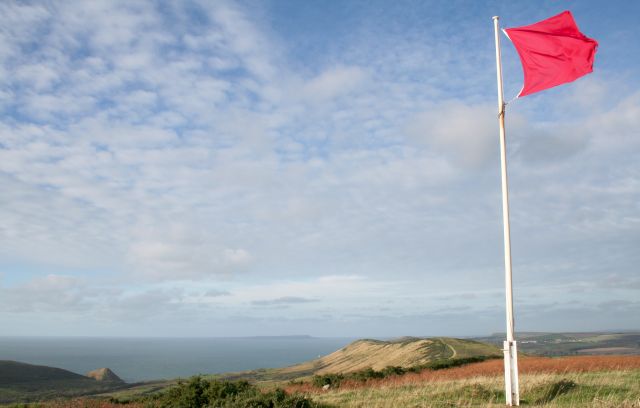 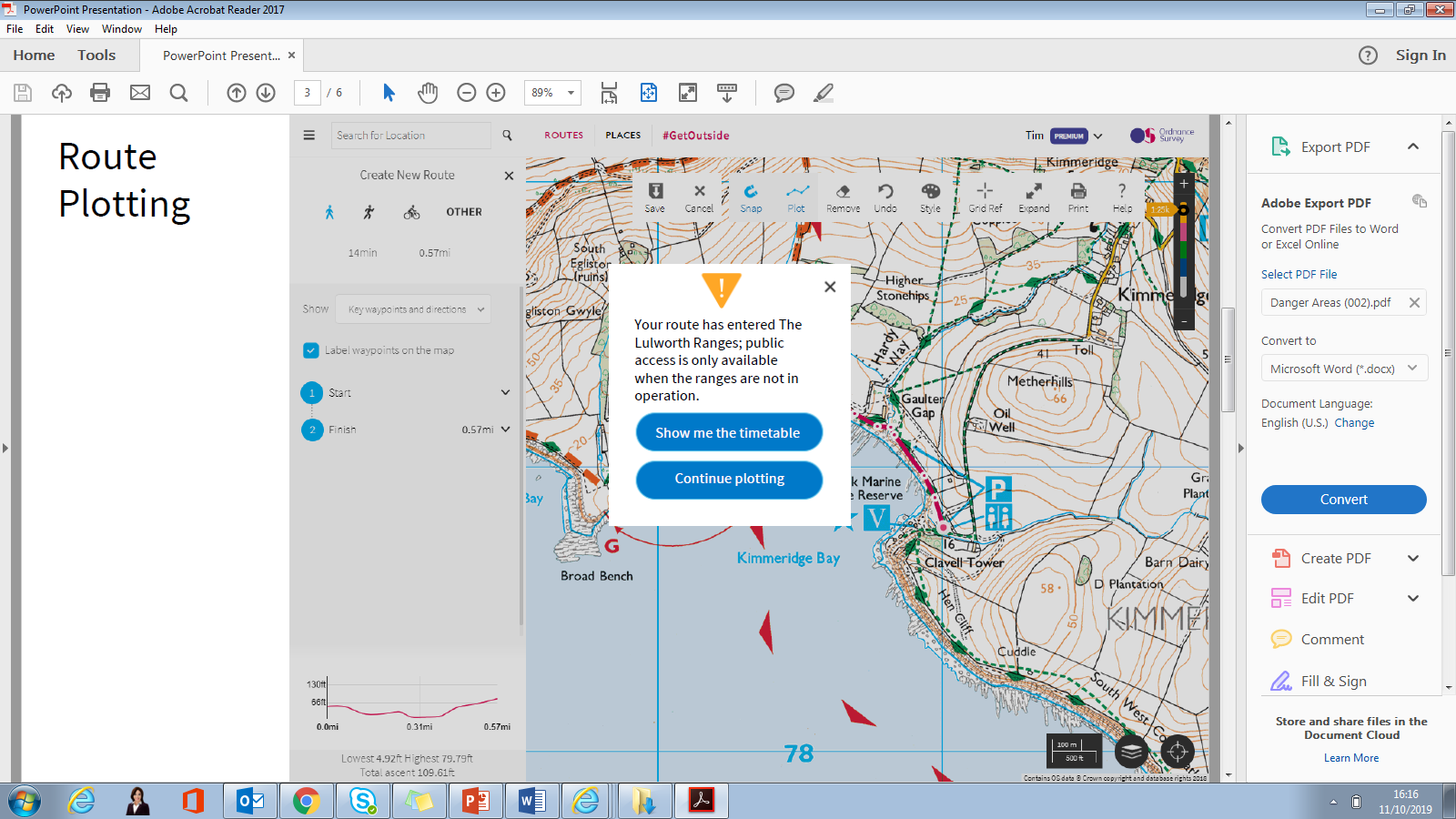 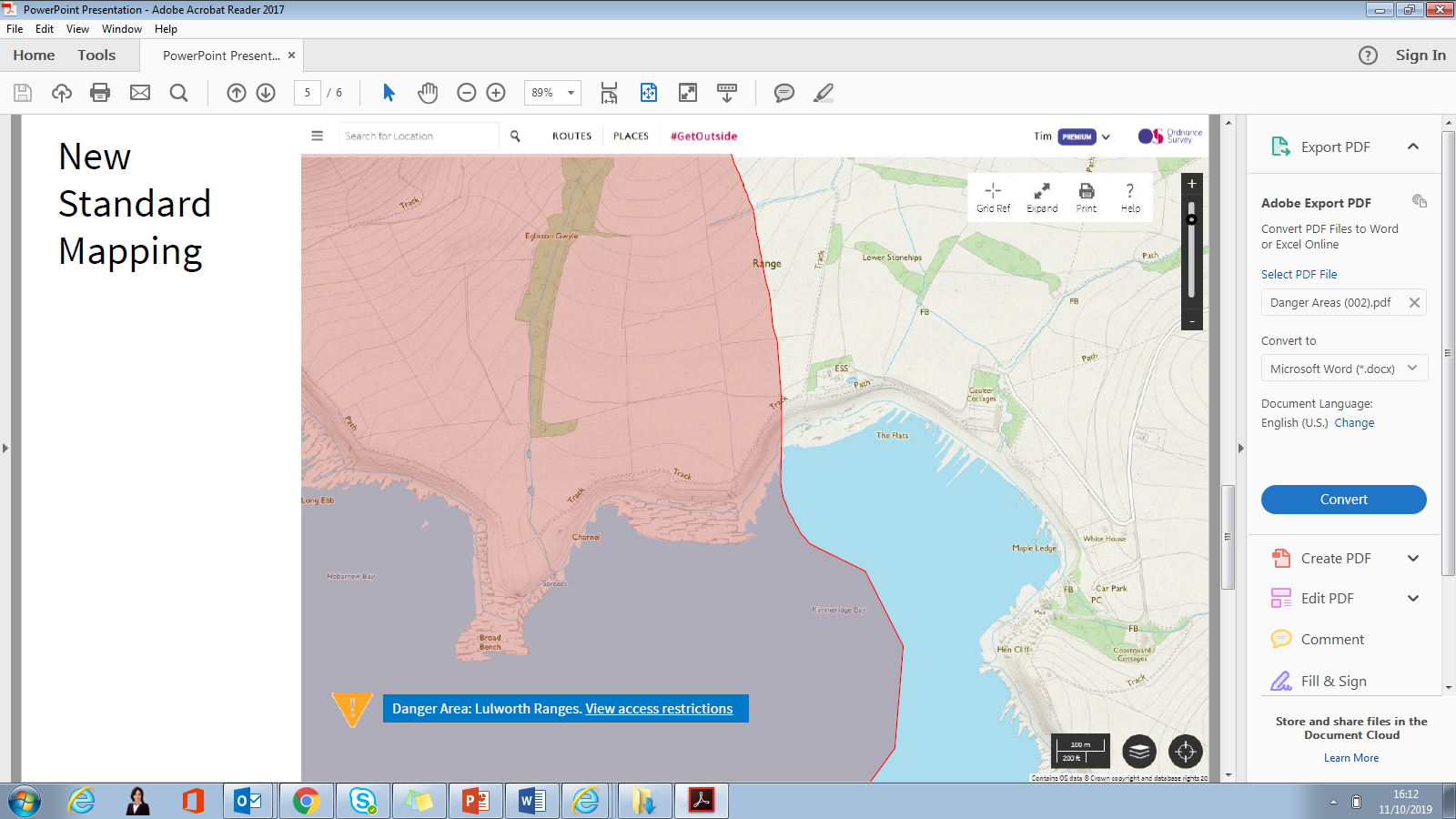 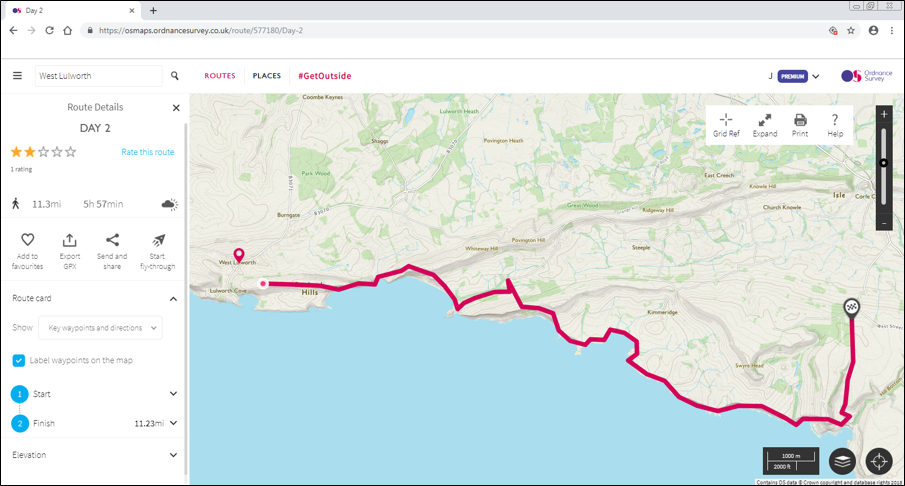 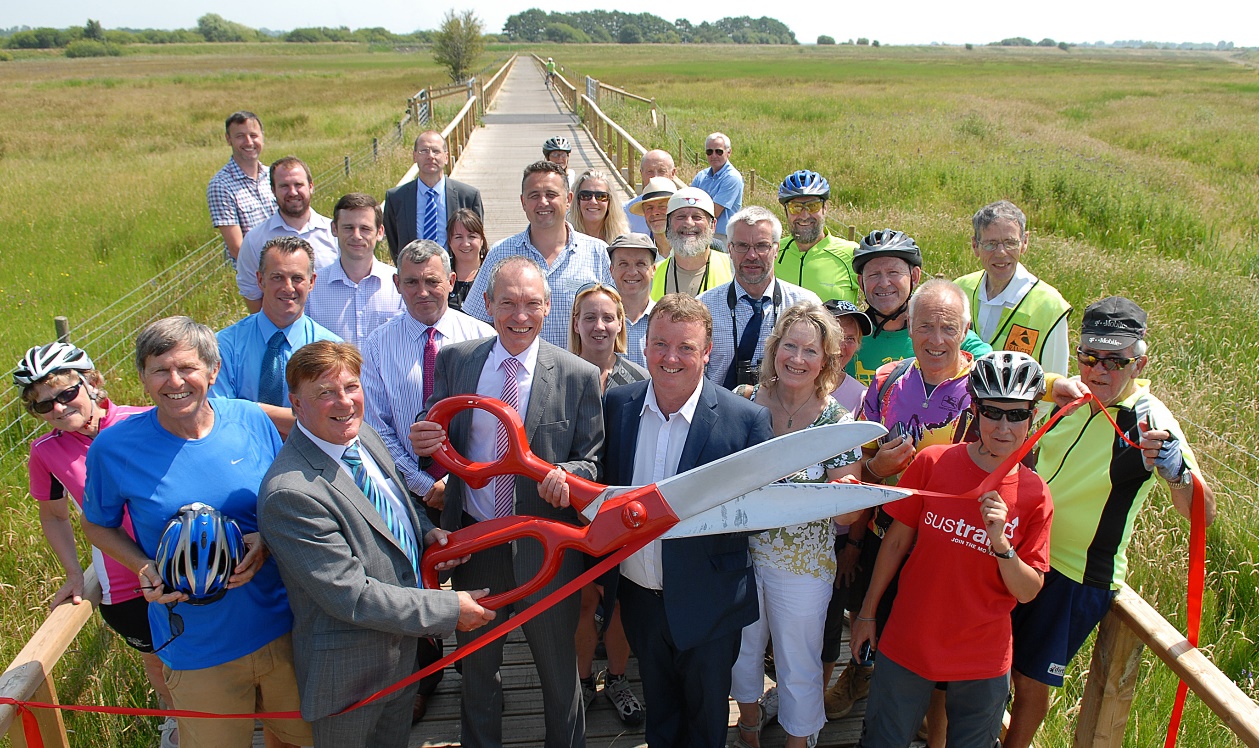 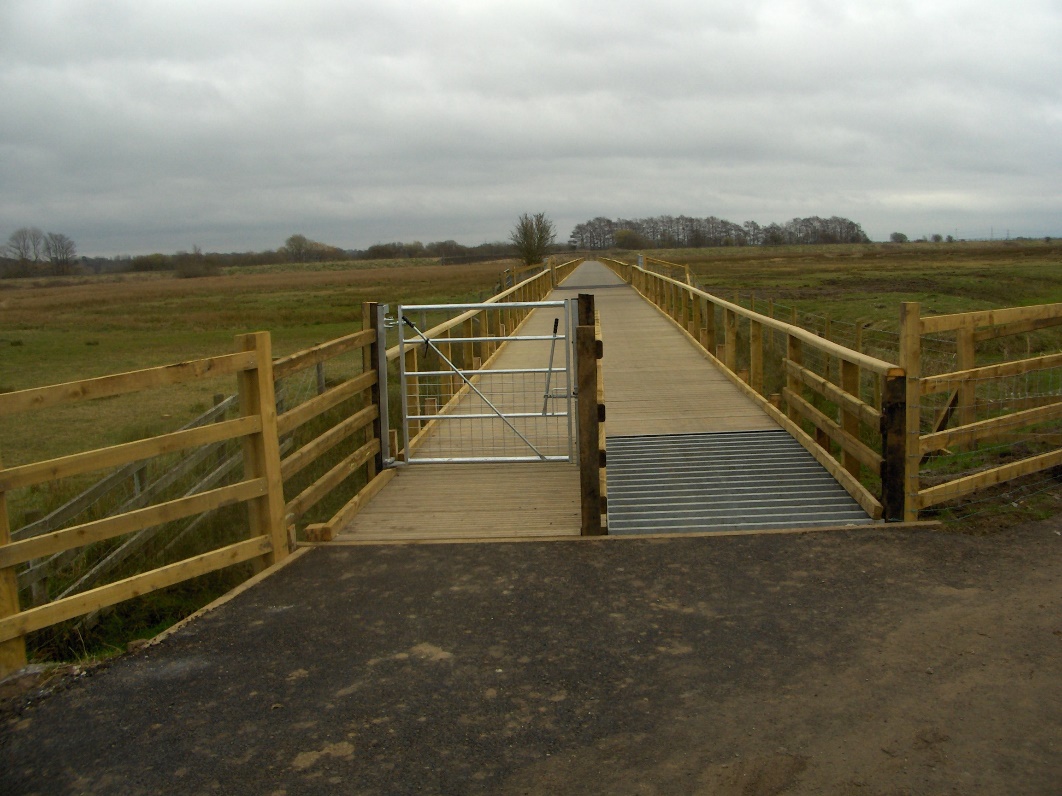 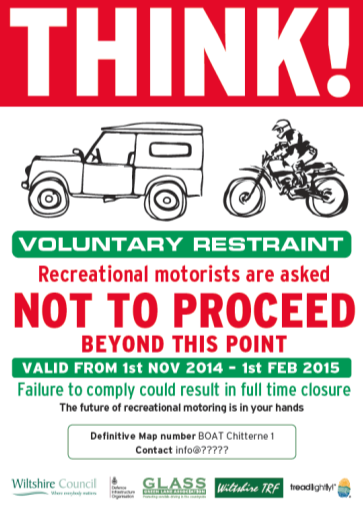 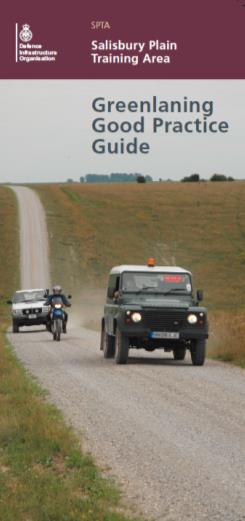 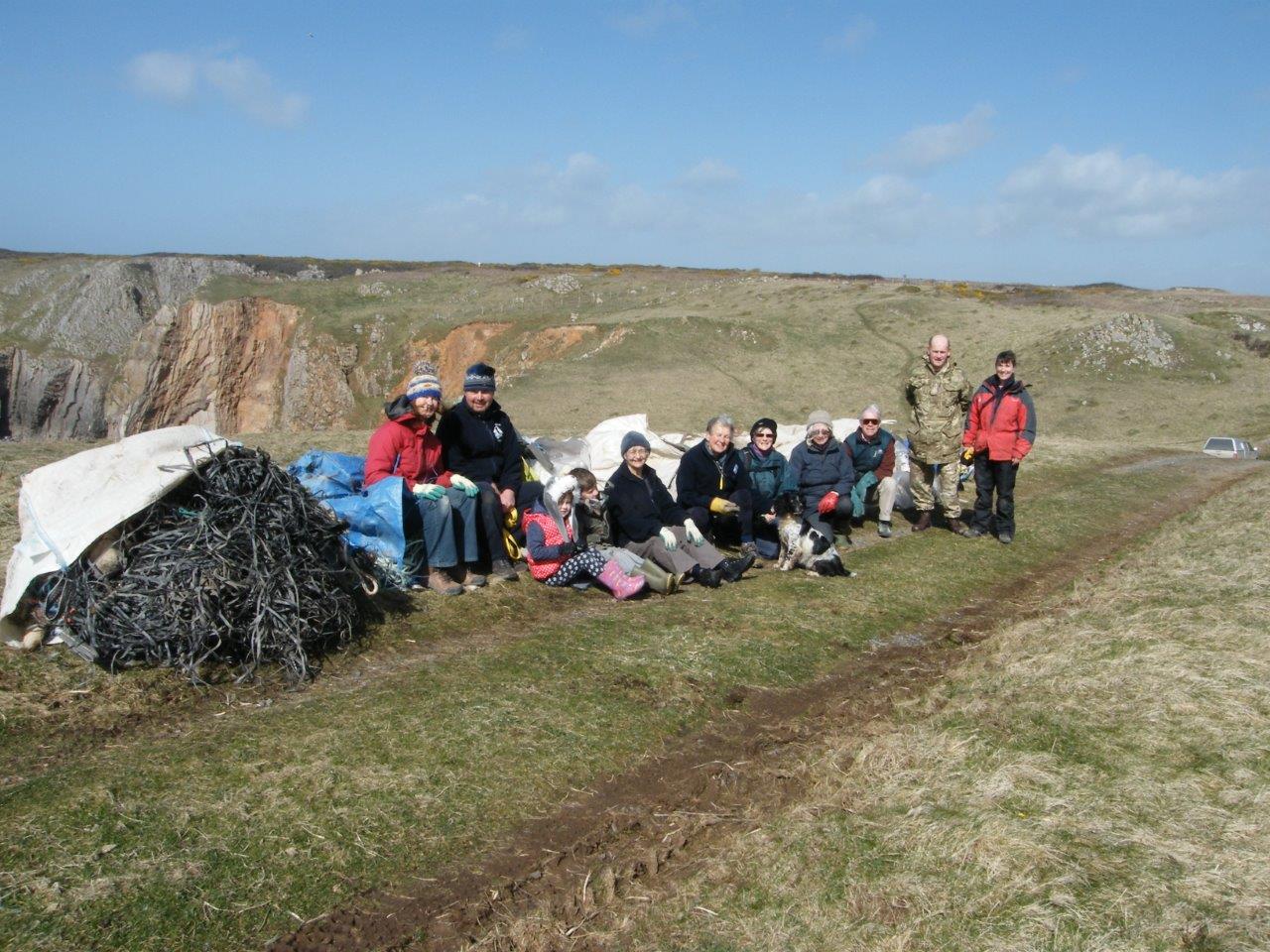 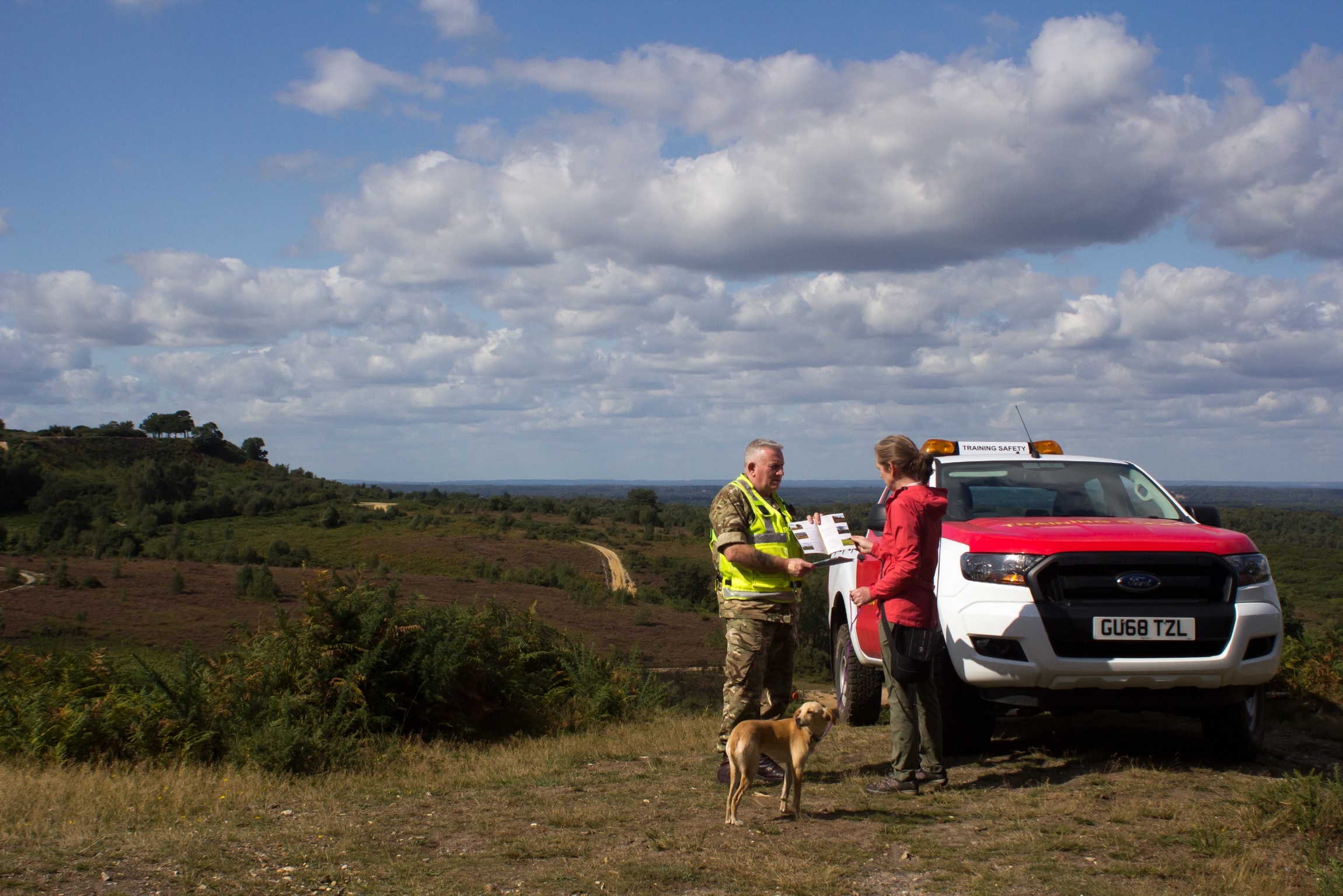 Image courtesy of the Thames Basin Heaths Partnership
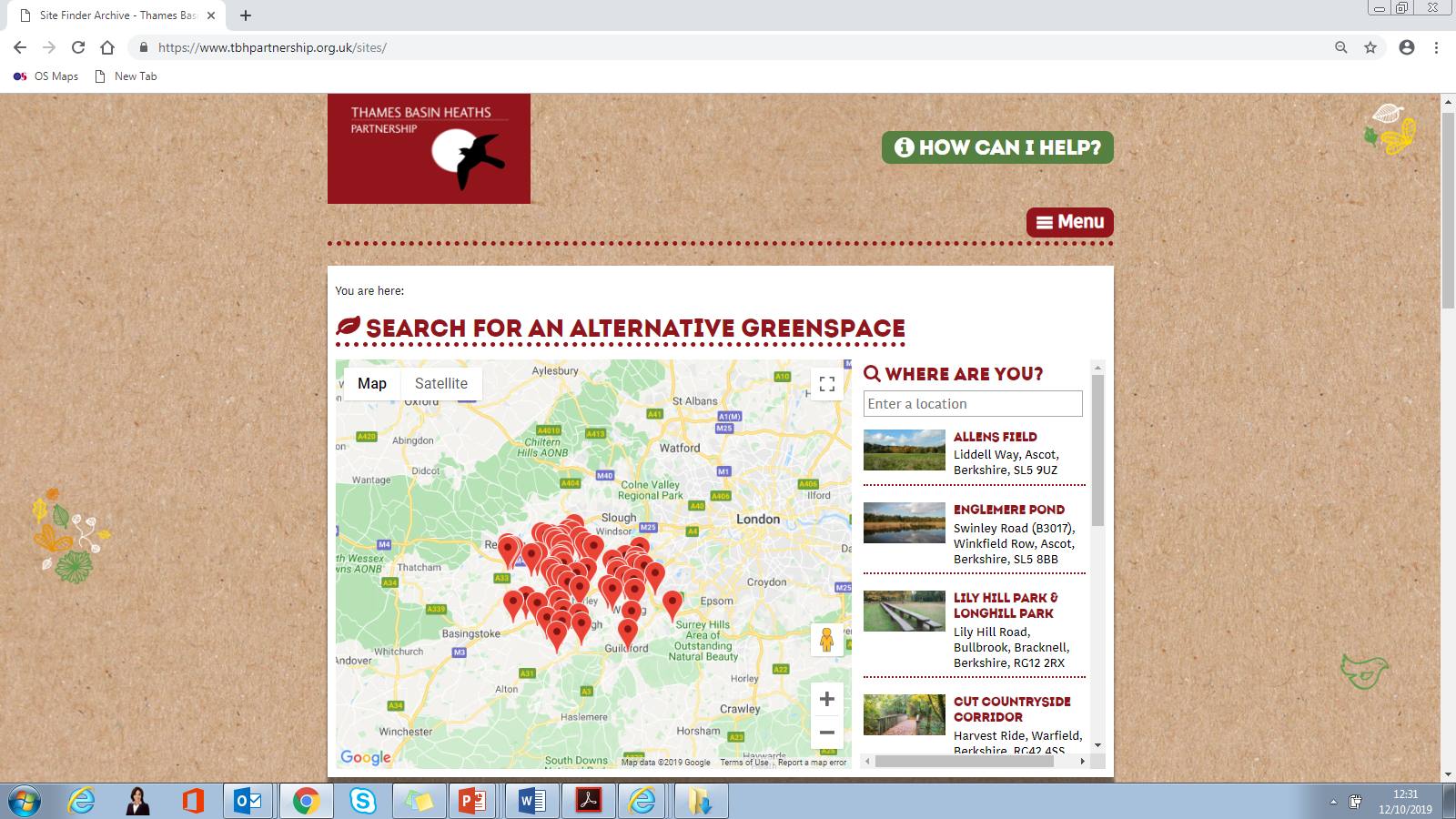 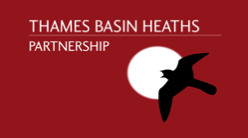 www.tbhpartnership.org.uk/sites/
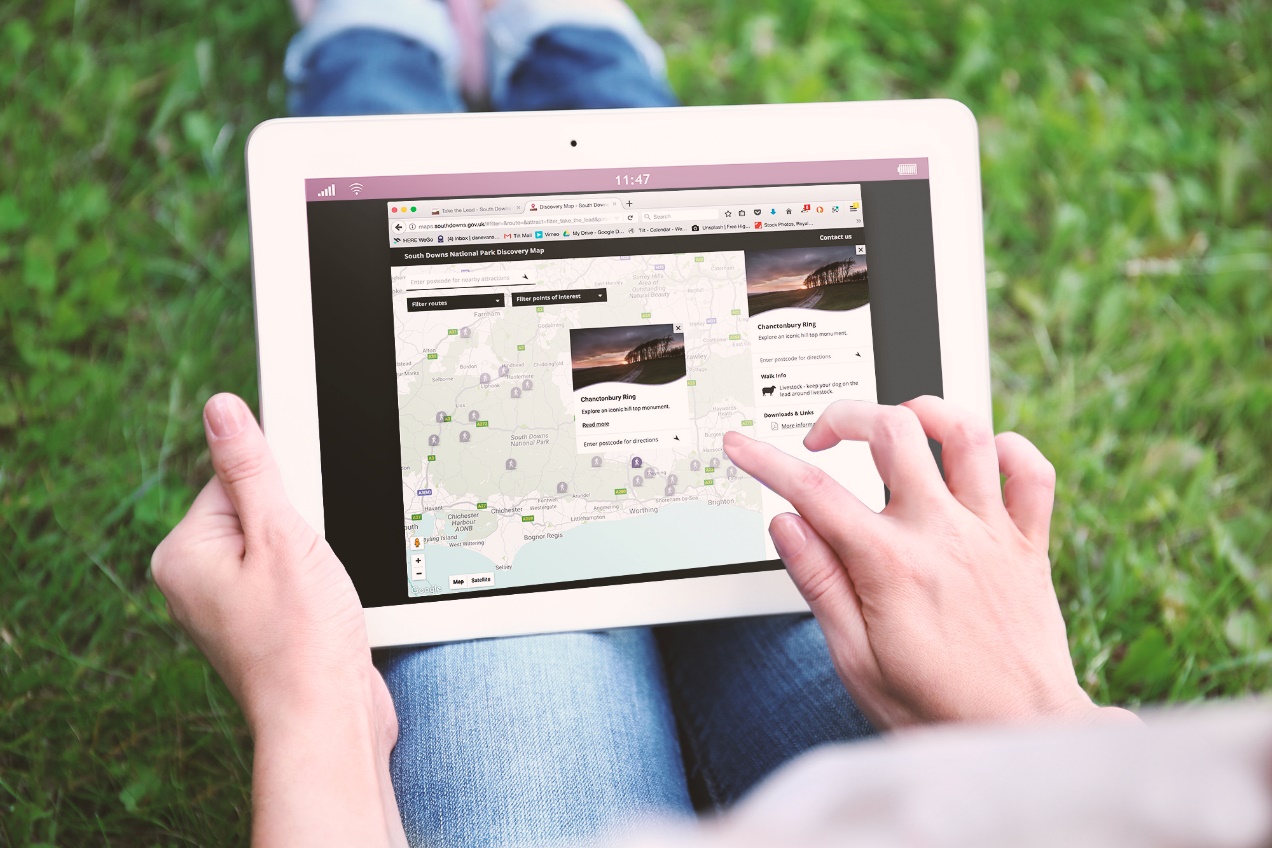 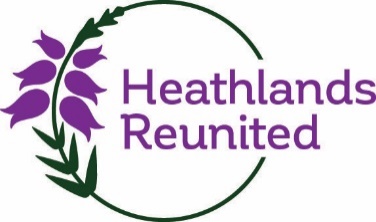 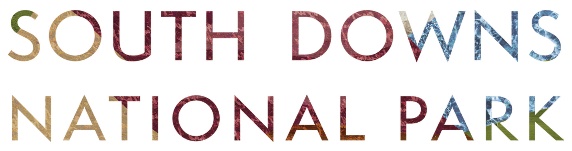 Heathands Reunited Take the Lead Discovery Map 
(Image courtesy of We Are Tilt)
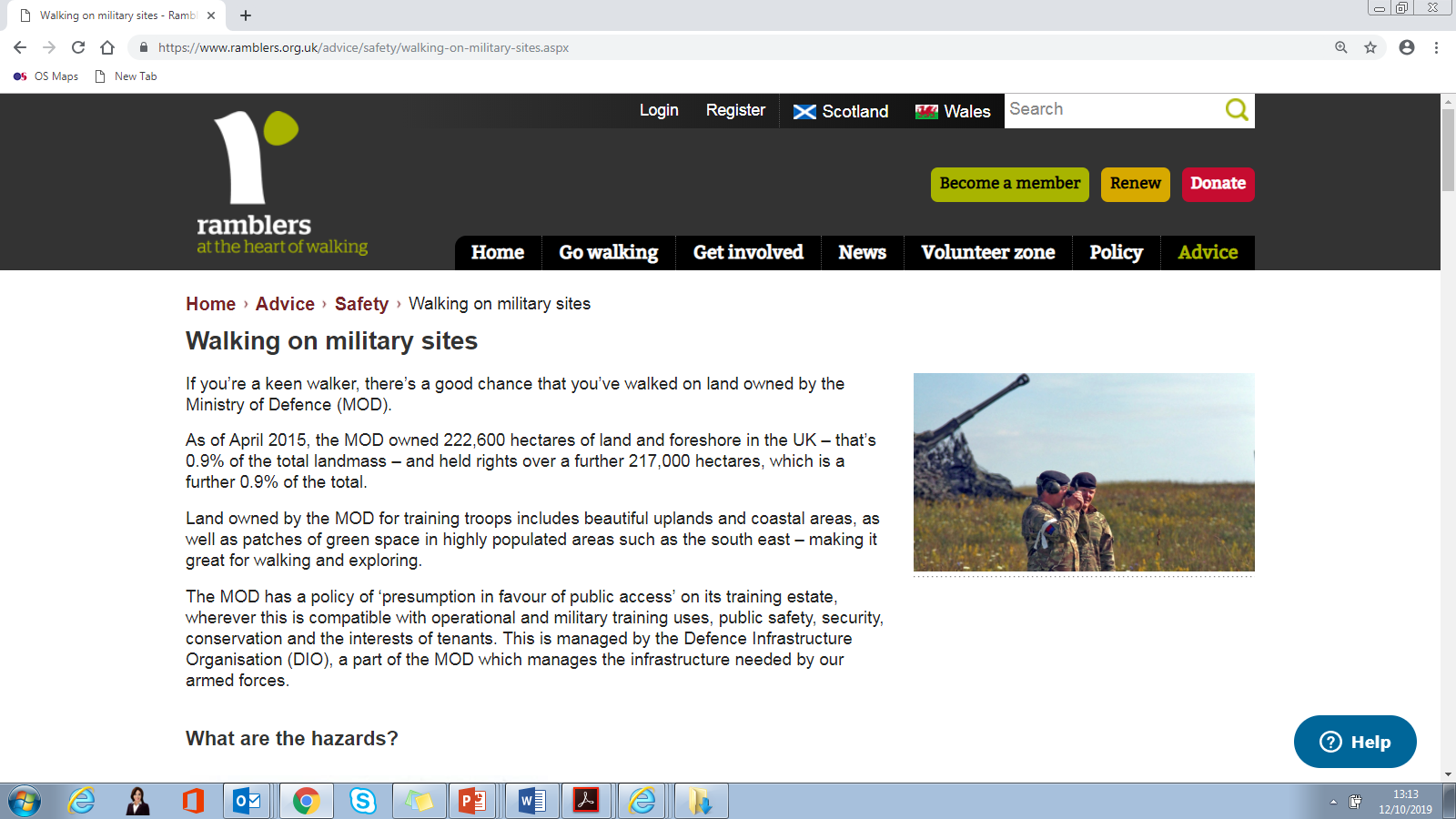 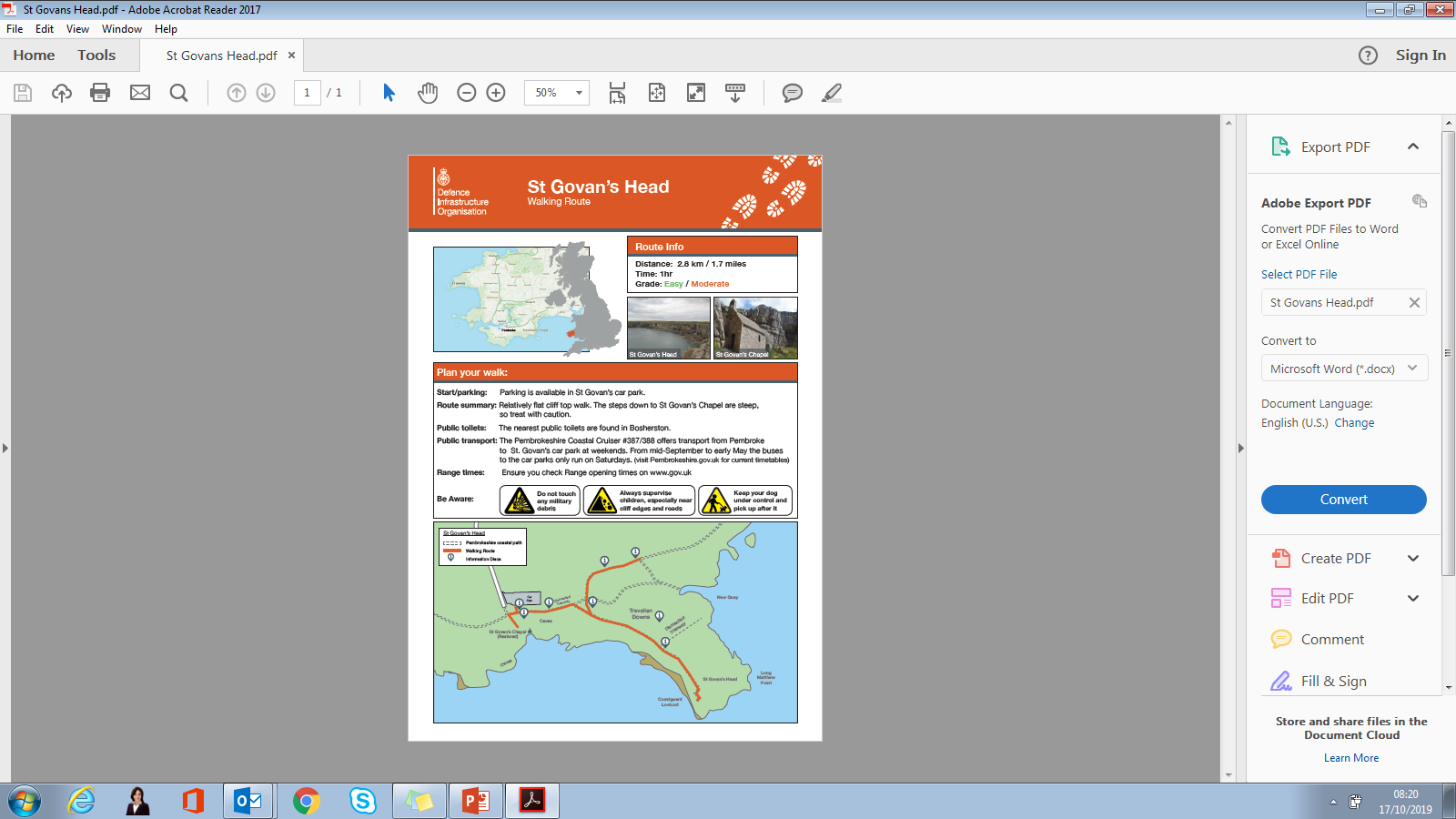 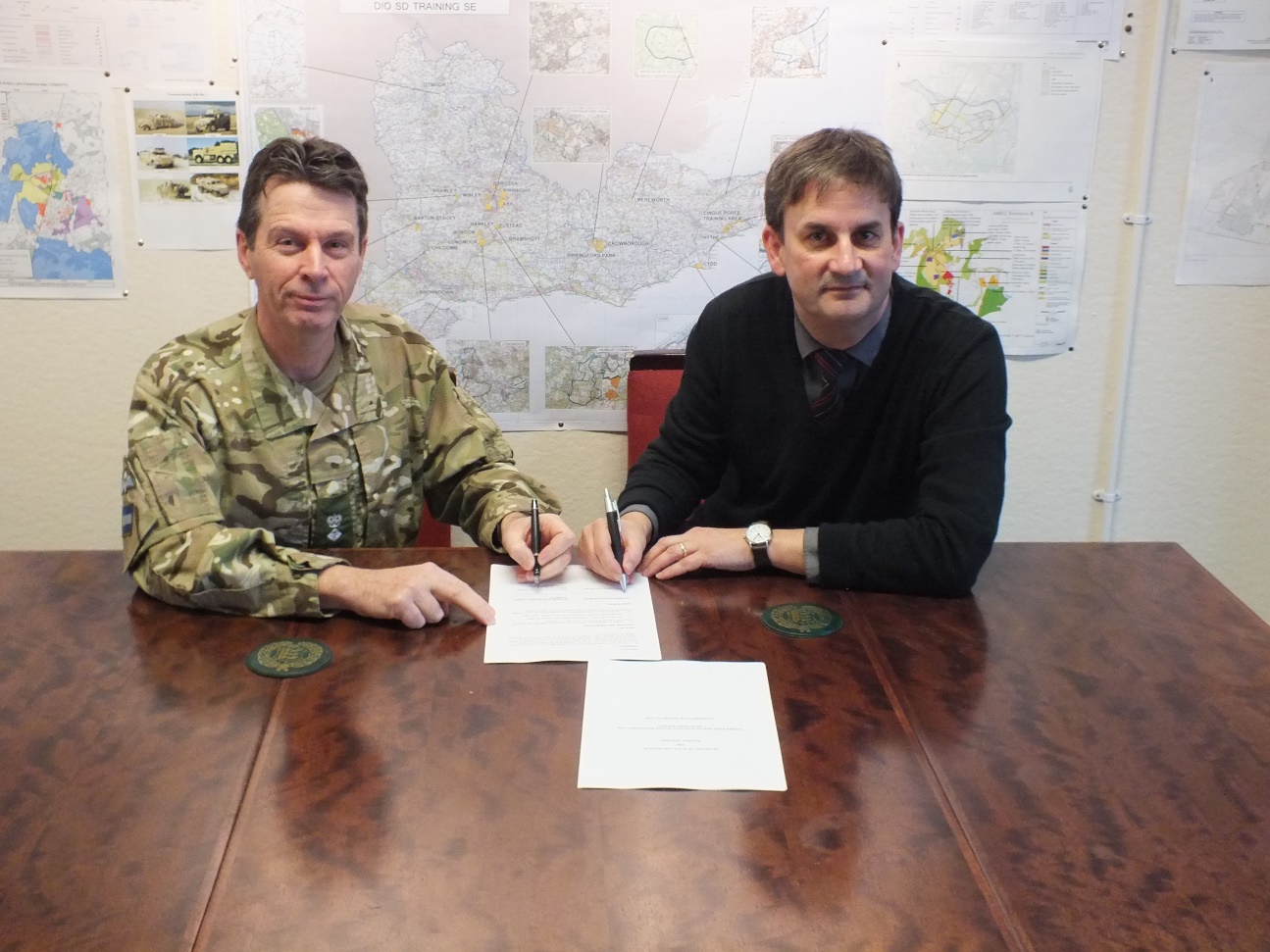 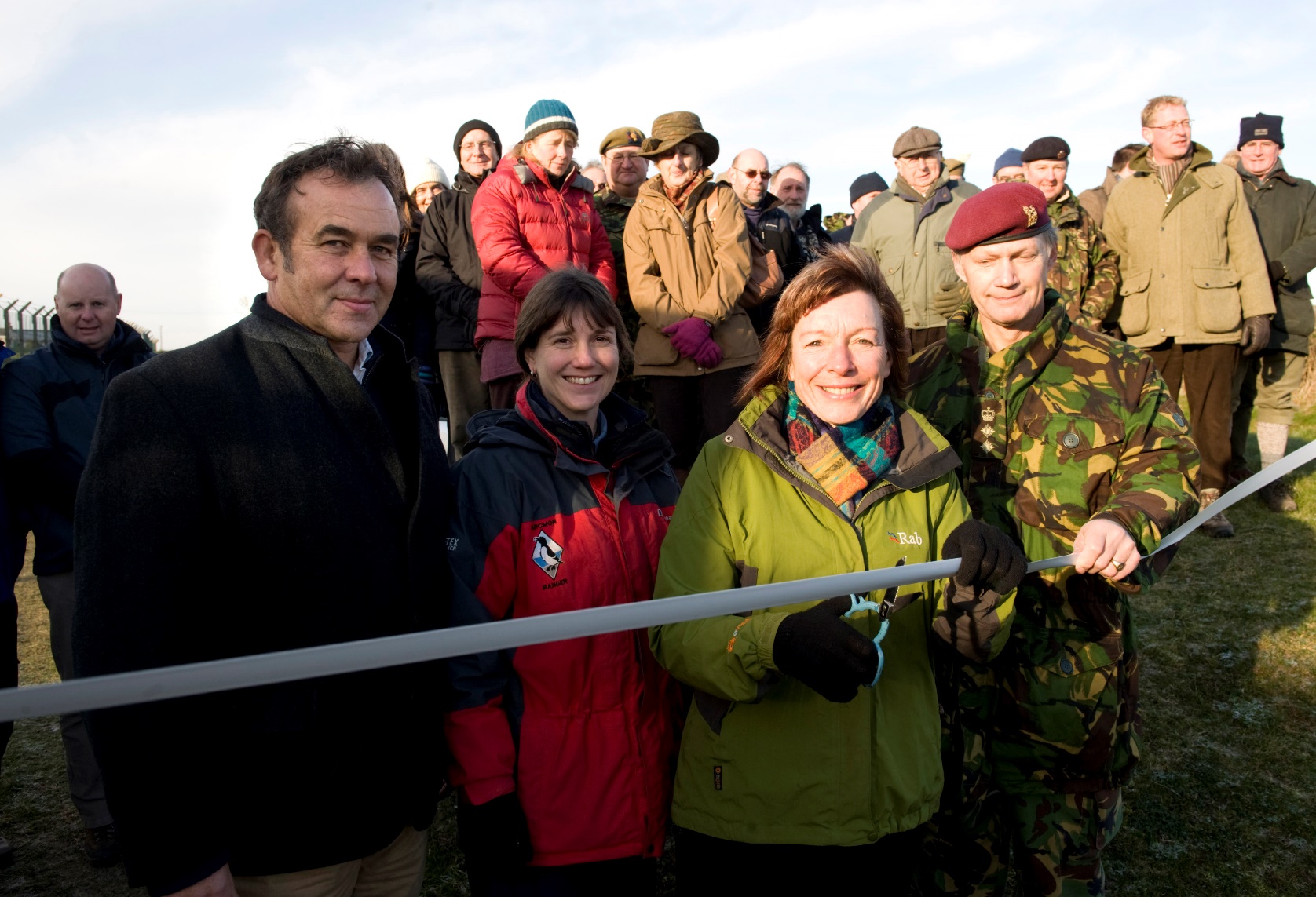 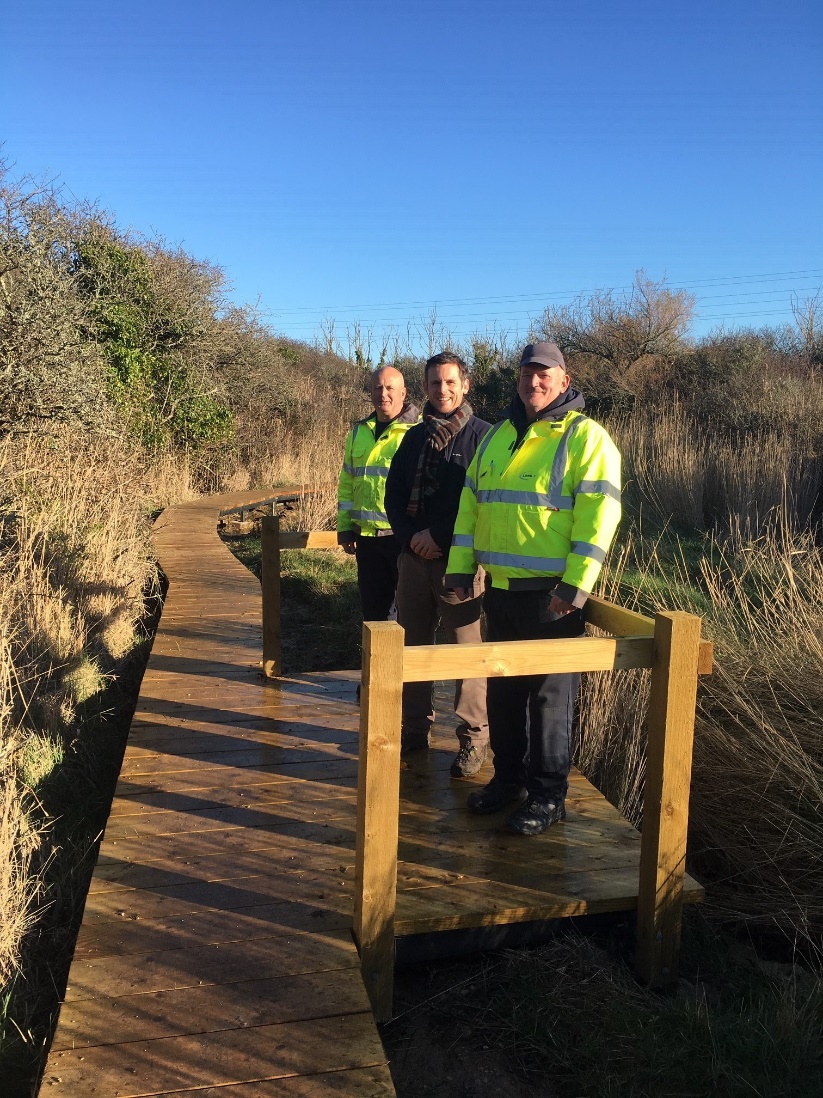 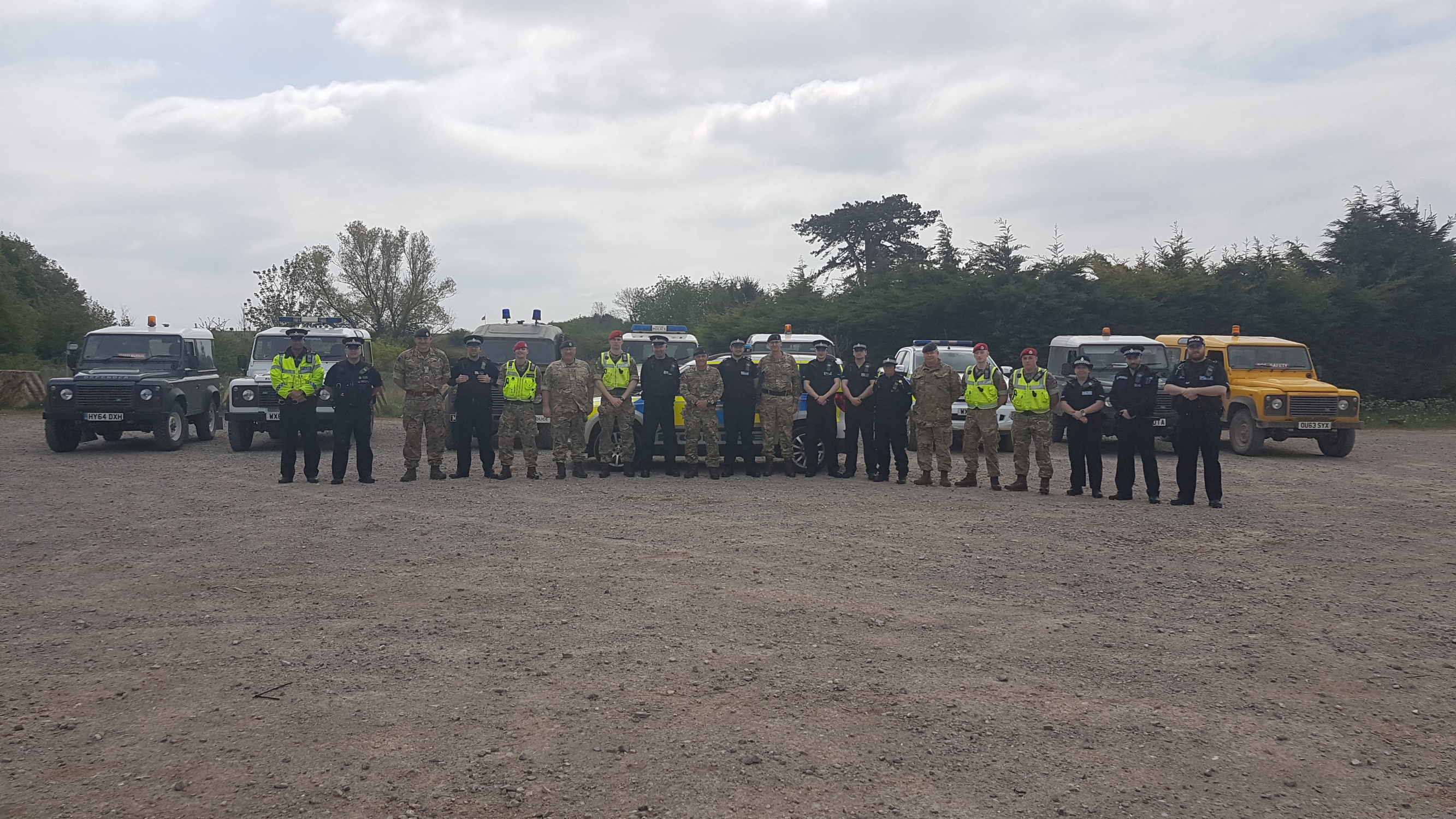 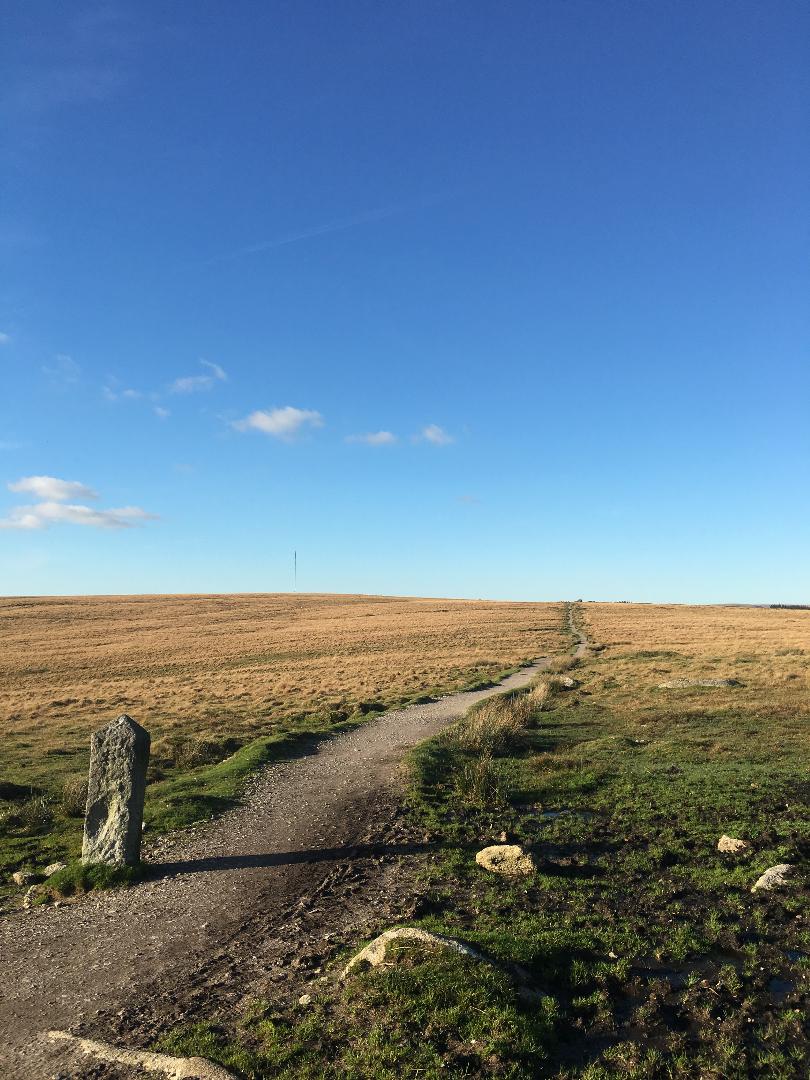 James Nevitt

 james.nevitt100@mod.gov.uk

DIOTS-ACCESS@mod.gov.uk
Organisation Name